Are Equatorial Kelvin Waves Chickens? An Updated Paradigm for MJO Onset
Scott W. Powell
University of Washington
February 7, 2013
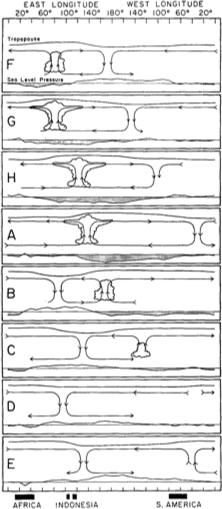 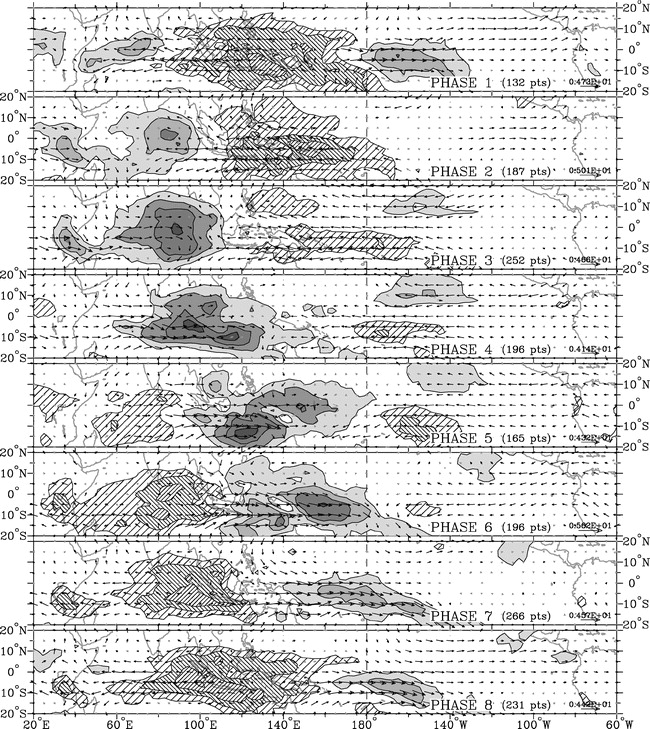 Wheeler and Hendon (2004)
Madden and Julian (1972)
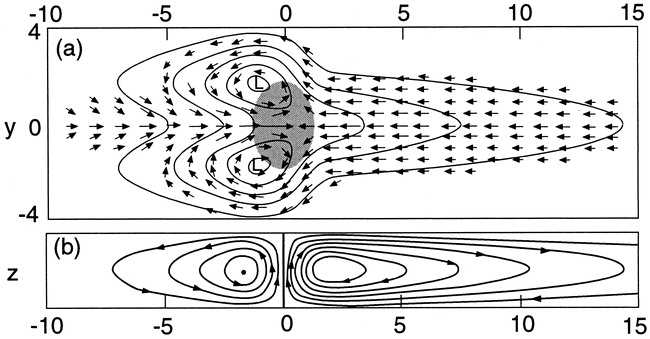 Houze et al. (2000); Salby (1996); Gill (1980)
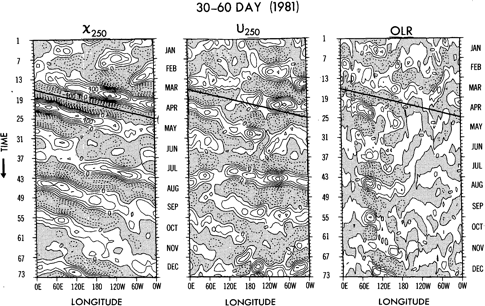 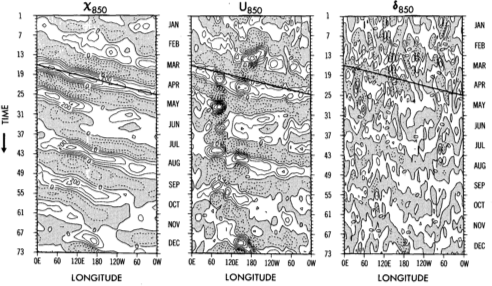 Knutson and
Weickmann
(1987)
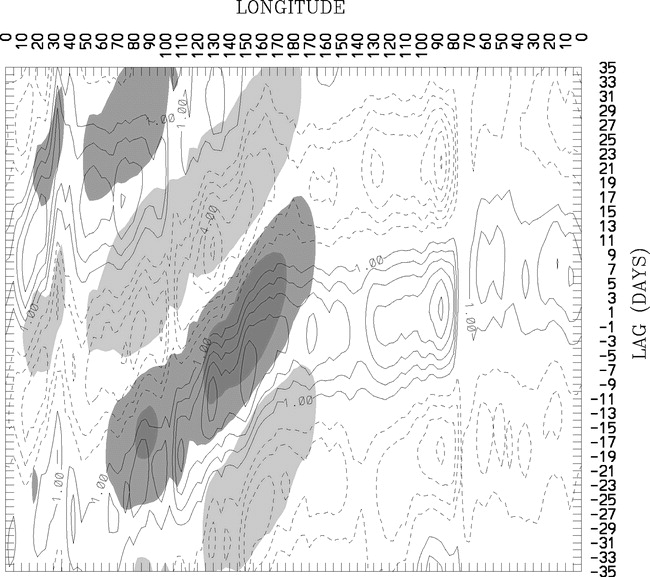 21 days
Kiladis et al. (2005)
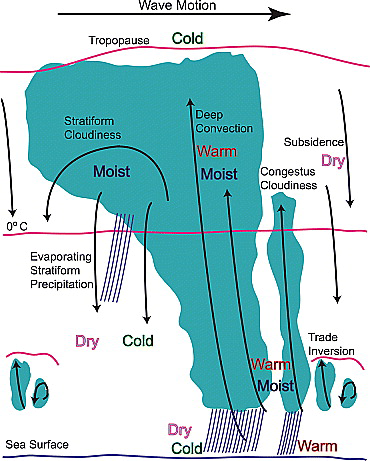 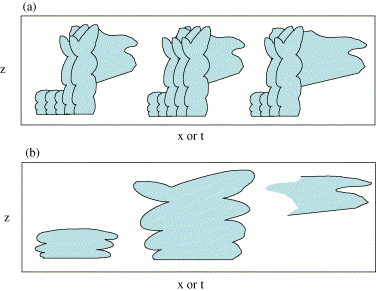 Mapes et al. (2006)
On what is time scale does this happen?
Kiladis et al. (2009)
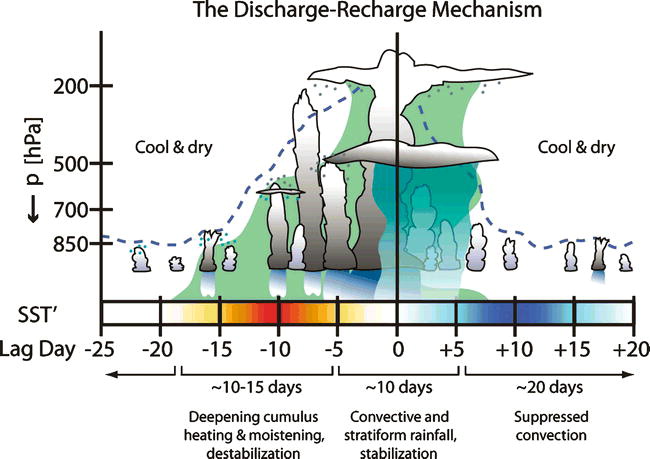 Bladé and Hartmann (1993); Kemball-Cook and Weare (2001); Benedict and Randall (2007)
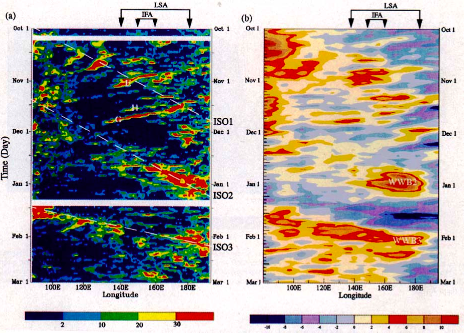 TOGA COARE: Chen et al. (1996)
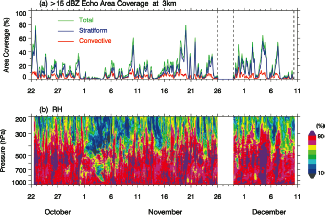 MISMO: Yoneyama et al. (2008)
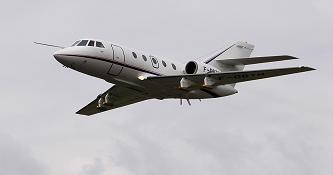 DYNAMO Field Experiment (October 2011 – March 2012)
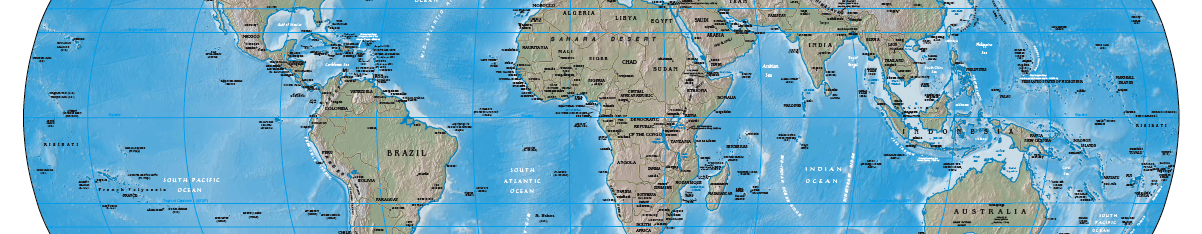 Sounding Network
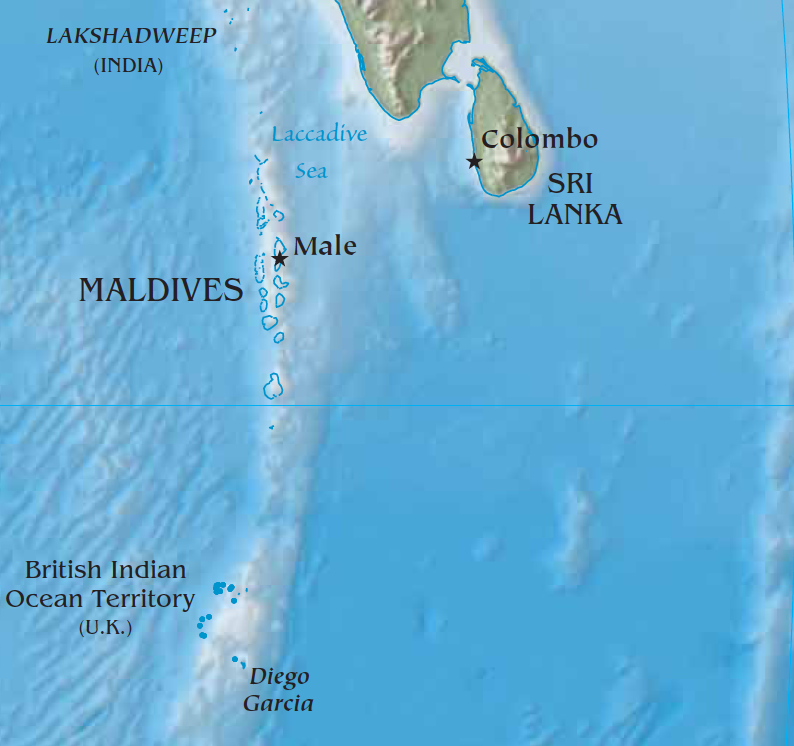 Falcon
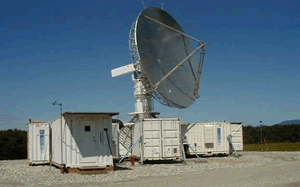 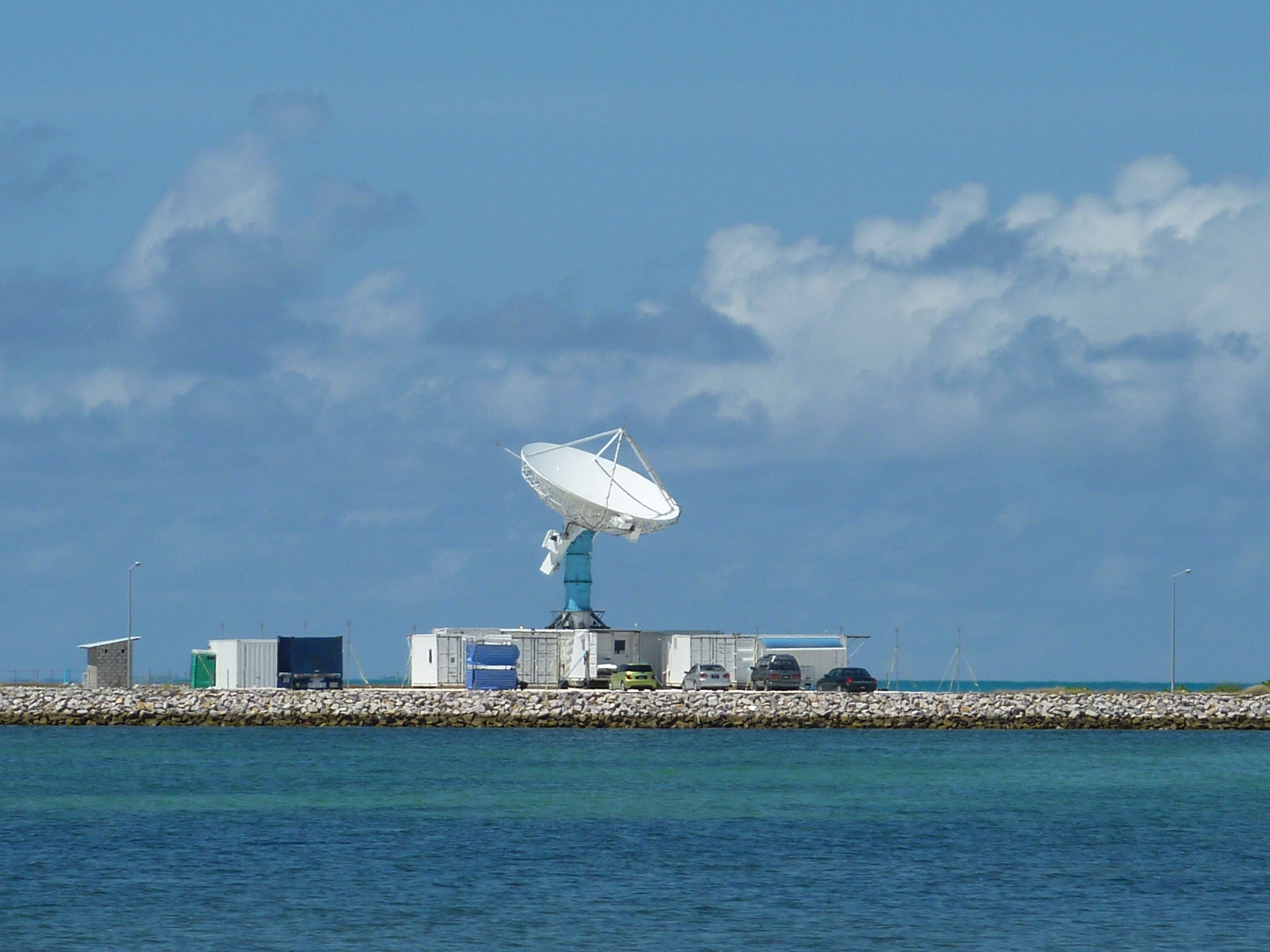 S-PolKa
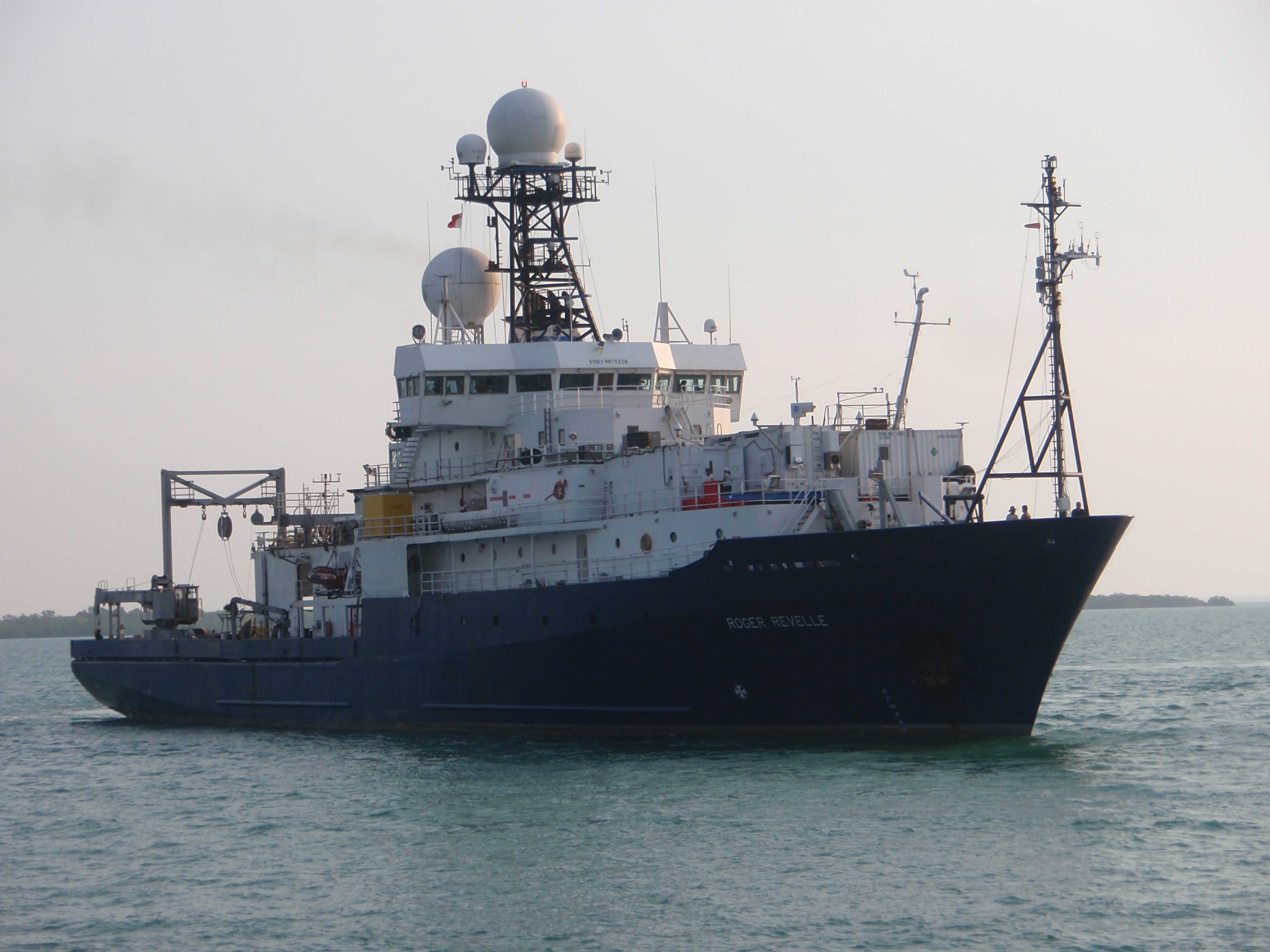 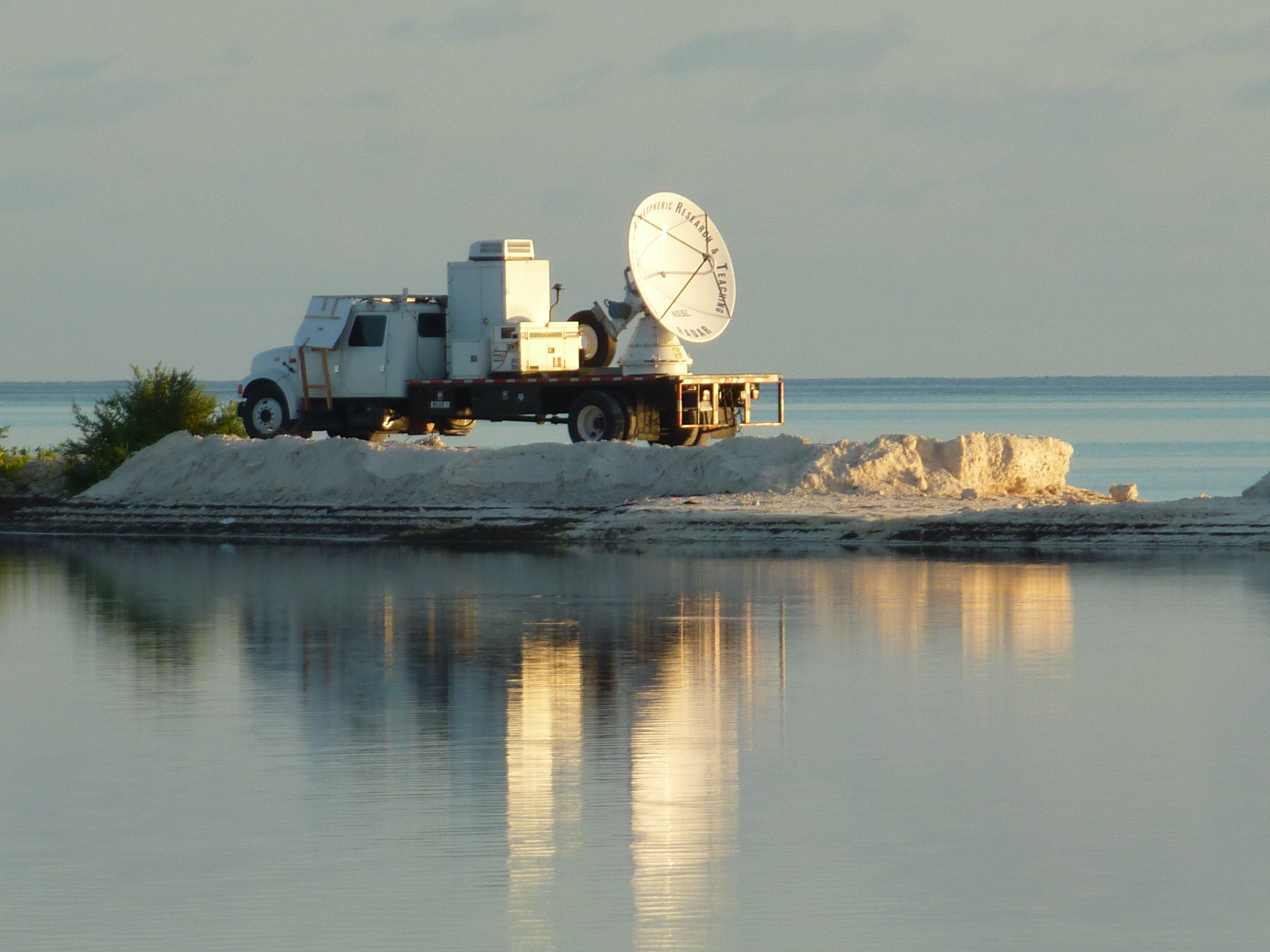 R/V R. Revelle
Male
SMART-R
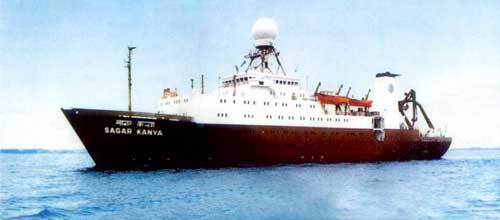 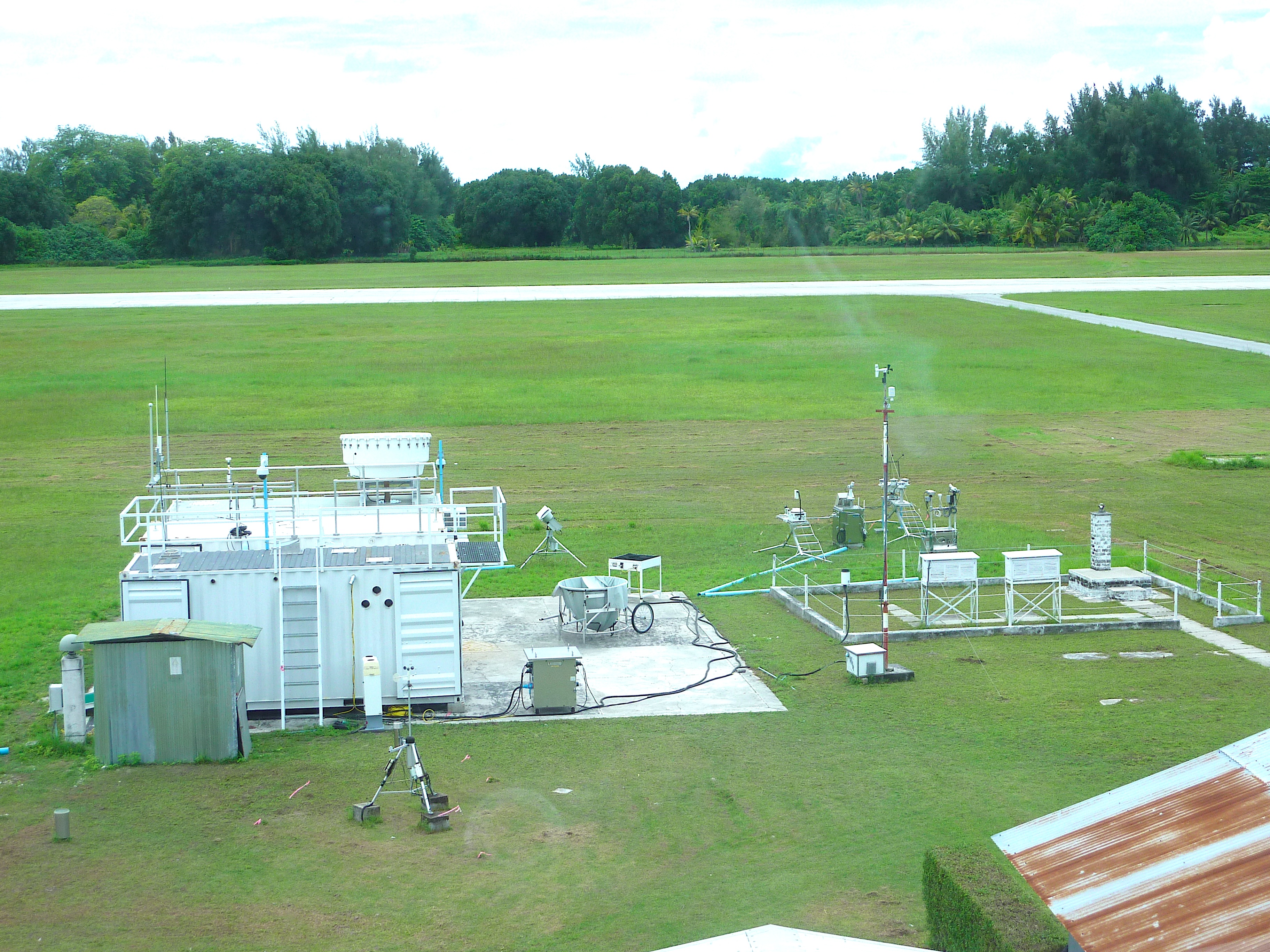 Revelle
Addu Atoll
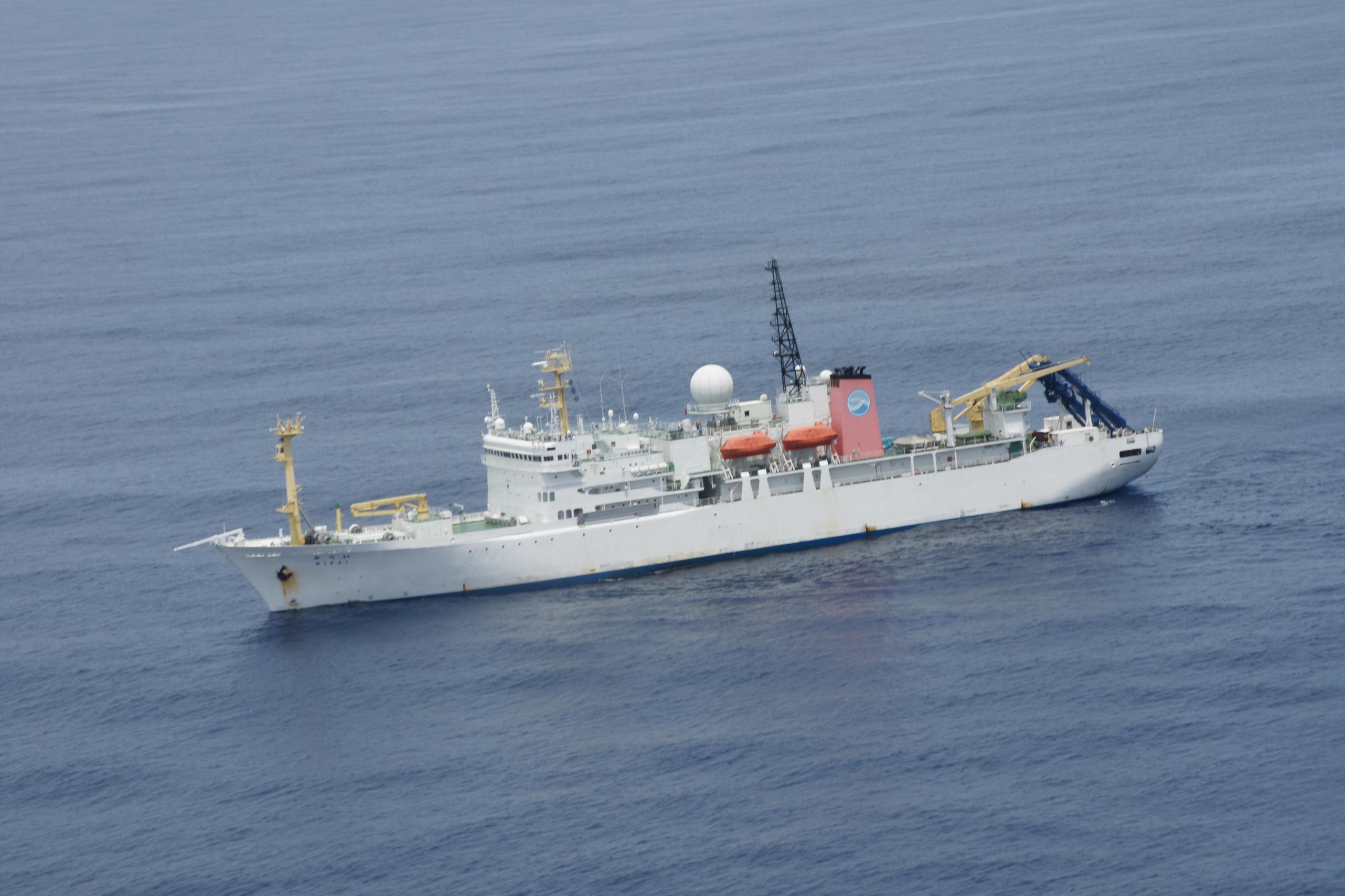 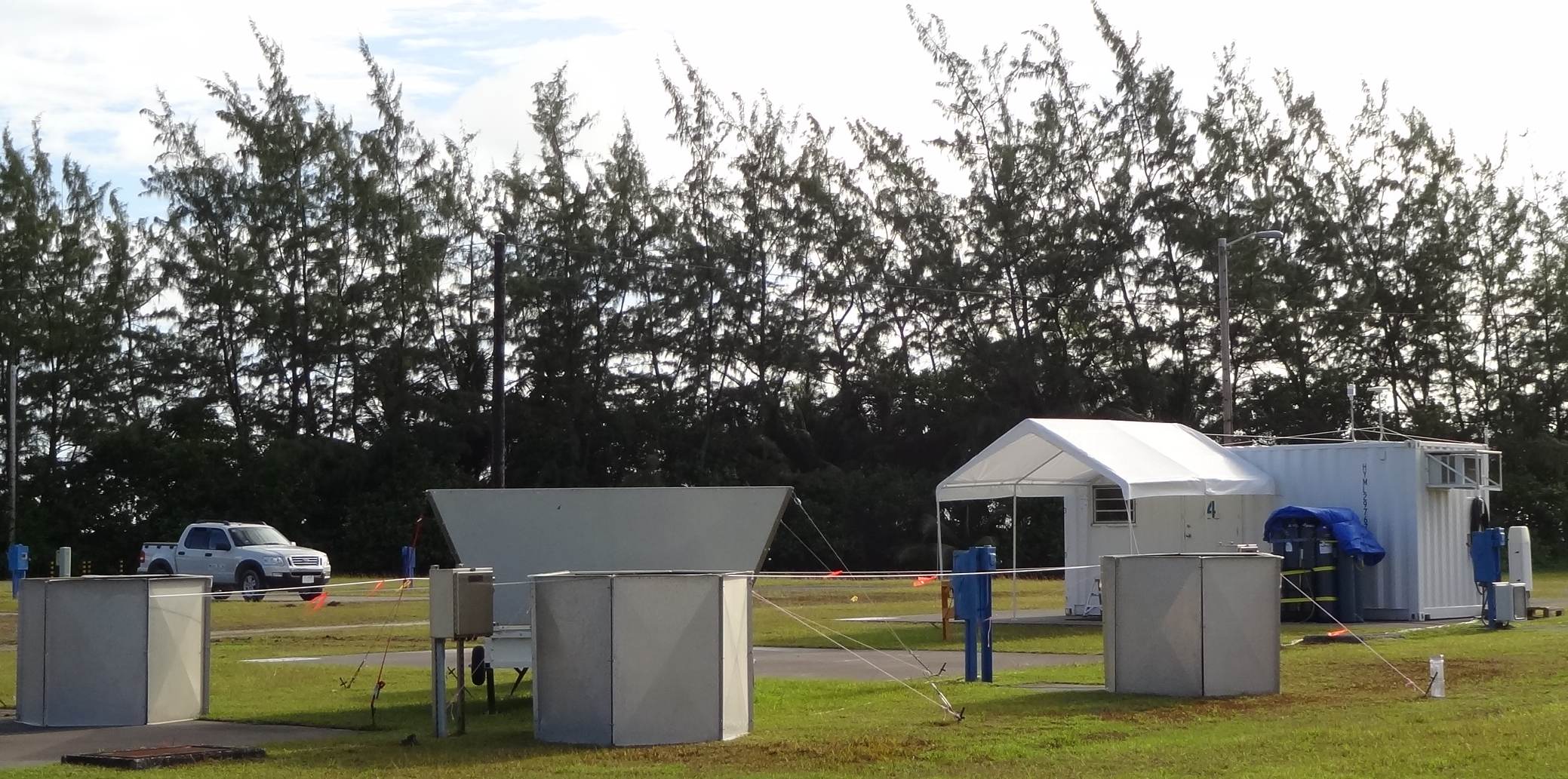 AMF2
R/V S. Kanya
R/V Mirai
R/V B. Jaya-III
ISS
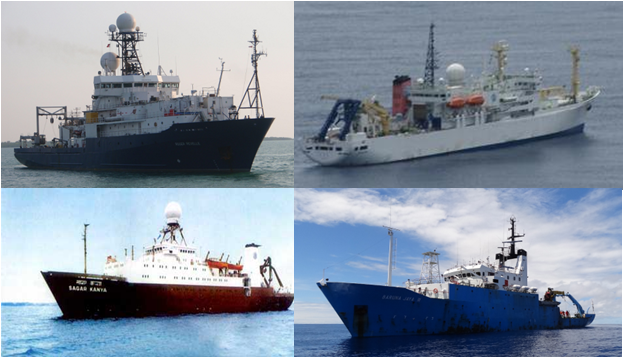 P-3
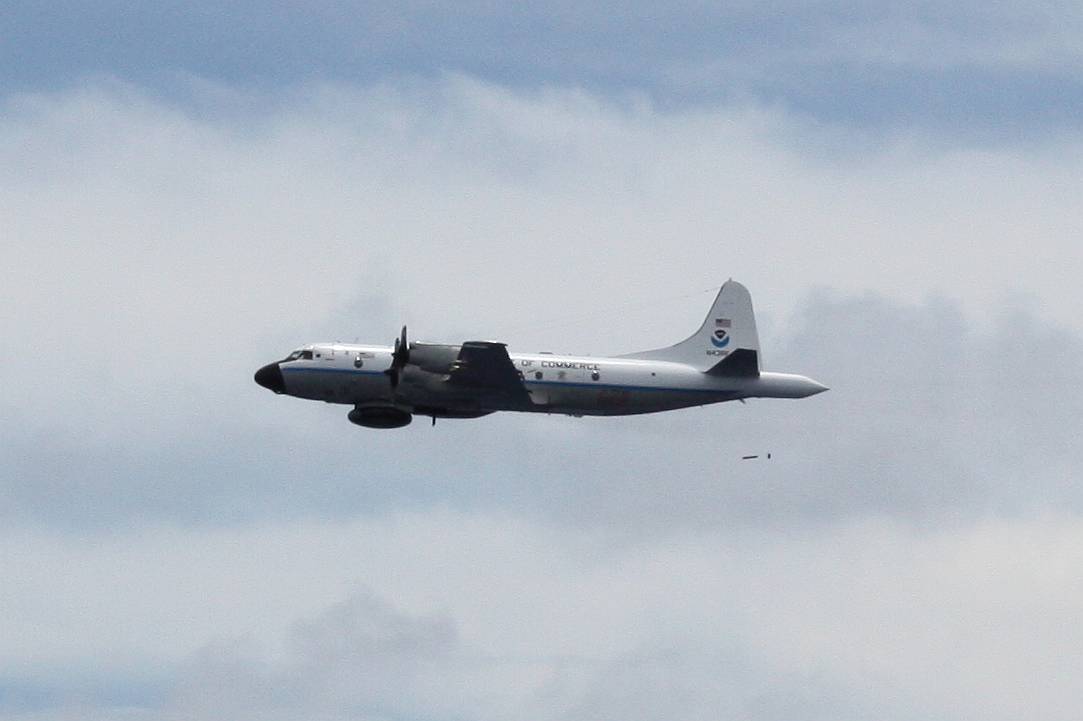 Mirai
Slide: C. Zhang
Objectives
Describe structure and organization of convection.

Relationship between convective clouds, tropospheric humidification, and MJO onset.

Potential impacts of large-scale equatorial modes on convection.
Objectives
Describe structure and organization of convection.

Relationship between convective clouds, tropospheric humidification, and MJO onset.

Potential impacts of large-scale equatorial modes on convection.
Objectives
Describe structure and organization of convection.

Relationship between convective clouds, tropospheric humidification, and MJO onset.

Potential impacts of large-scale equatorial modes on convection.
Radar-derived Products
Convective/Stratiform
Precipitation maps
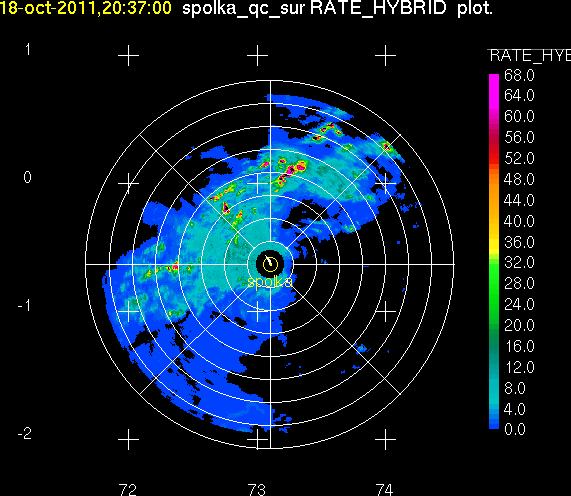 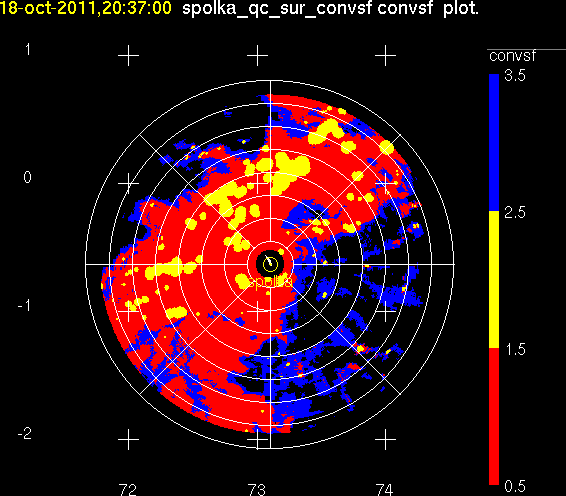 20 dBZ echotop heights derived directly from reflectivity field.
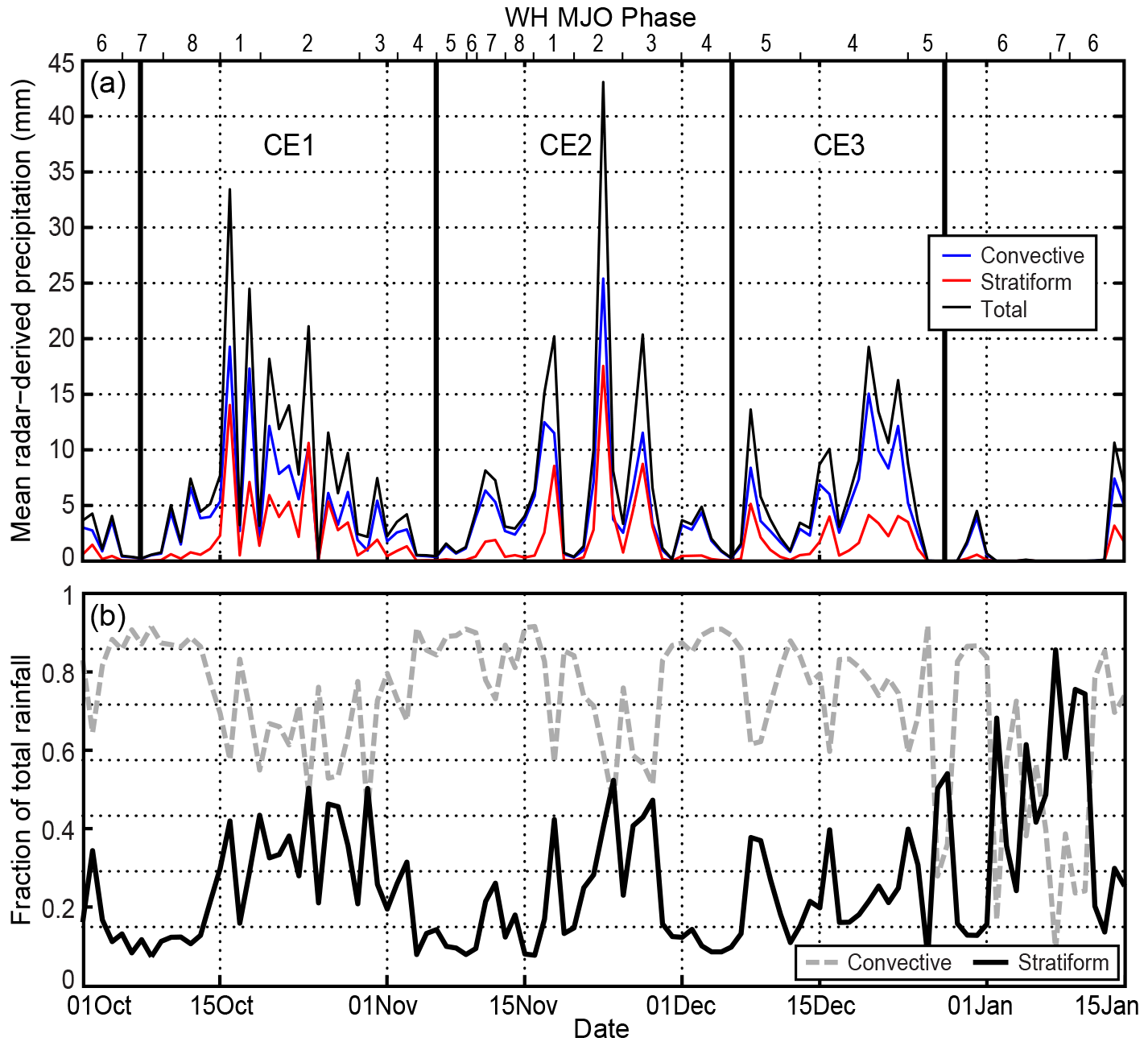 Powell and Houze (revised for JAS)
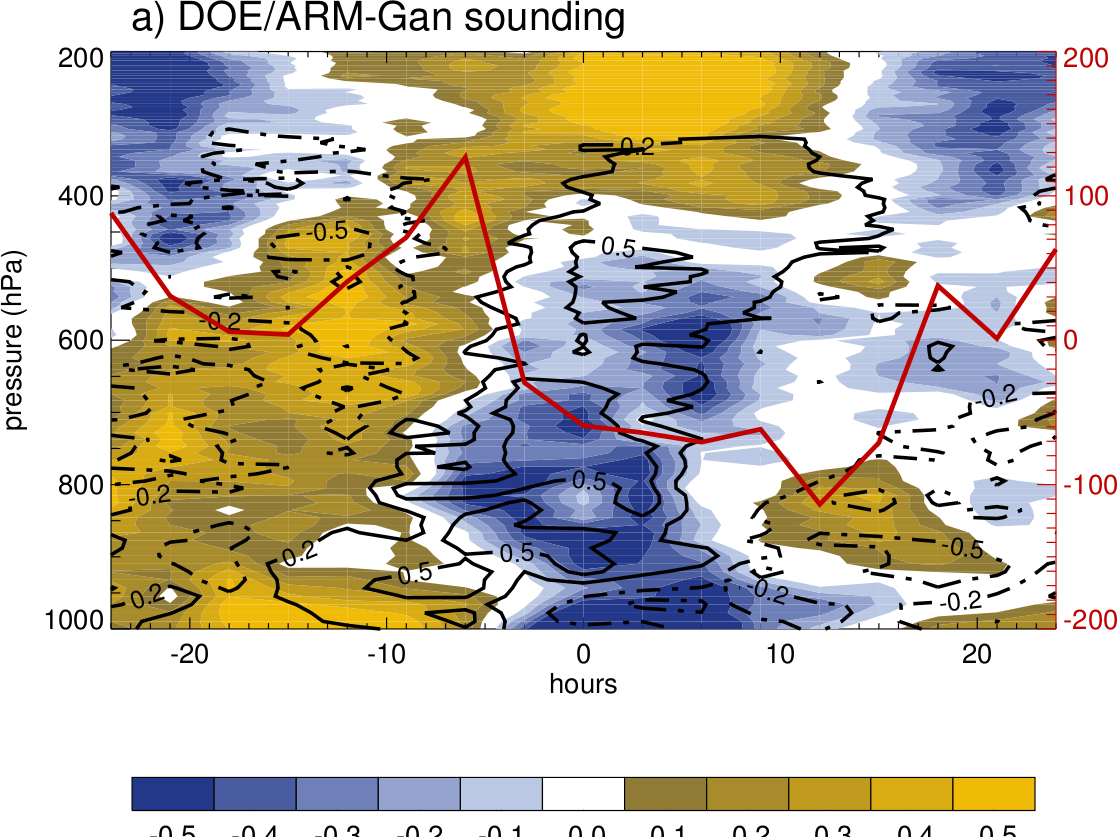 Mixed Rossby-gravity waves
 - Phase speed westward
 - Group velocity eastward
Θ’
Zuluaga and Houze (2013)
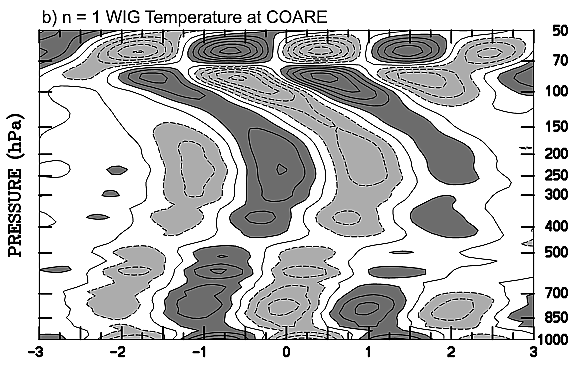 v’
Kiladis et al. (2005)
Variability in precipitating clouds
Relative to filtered precipitation 
maximum
By MJO Phase (Wheeler &
Hendon, 2004)
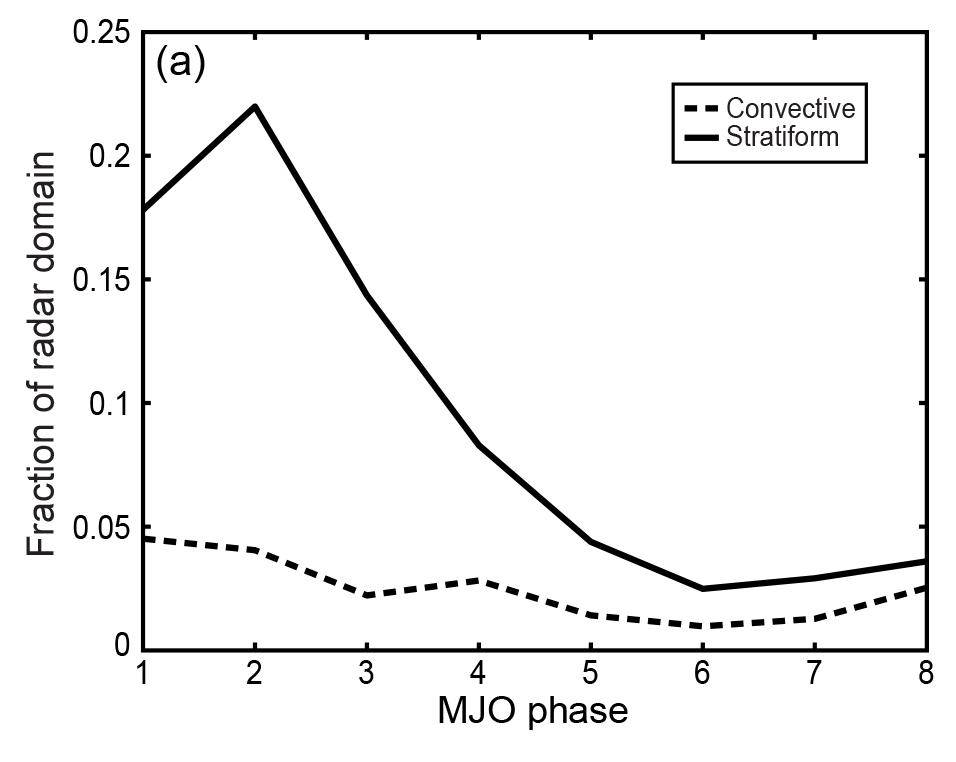 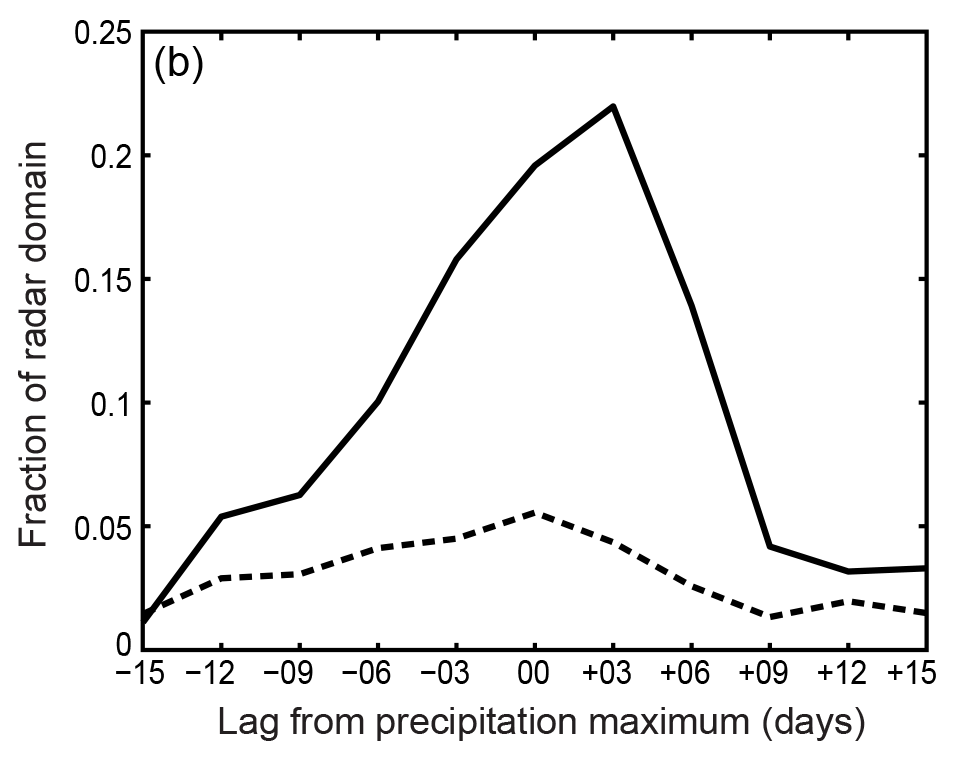 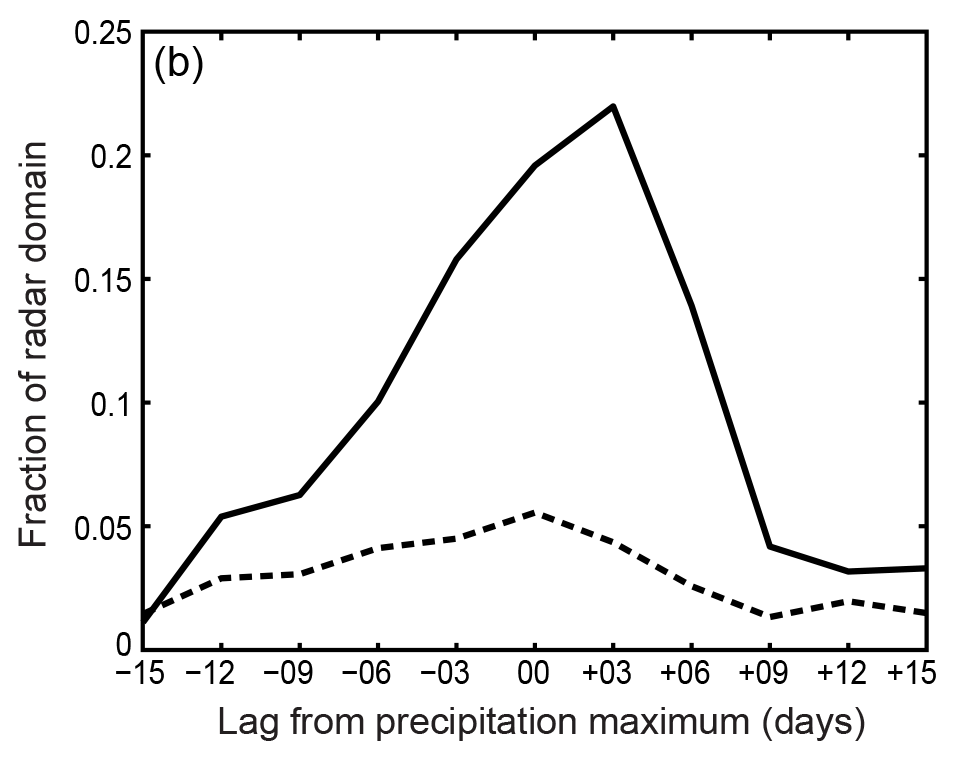 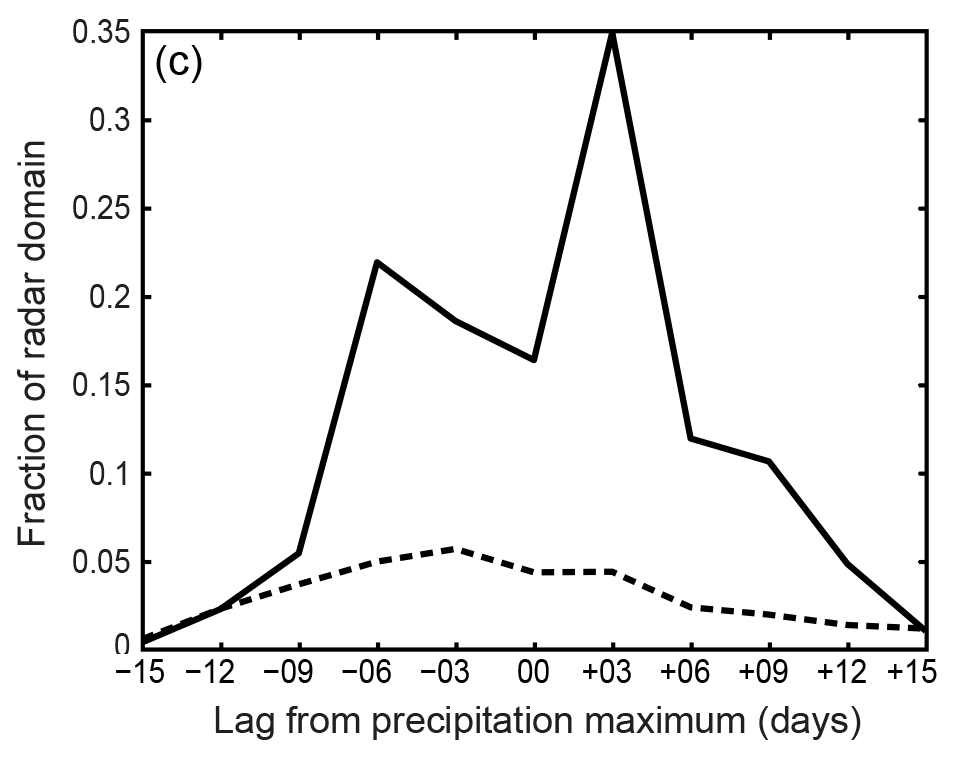 CE1 (October)
Composite
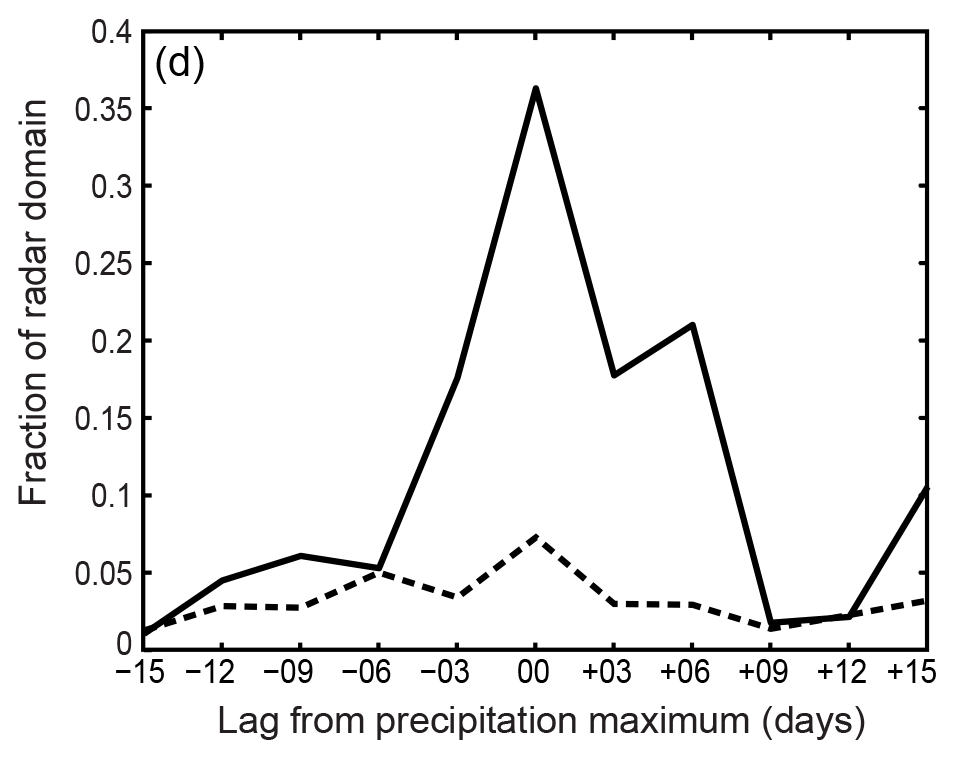 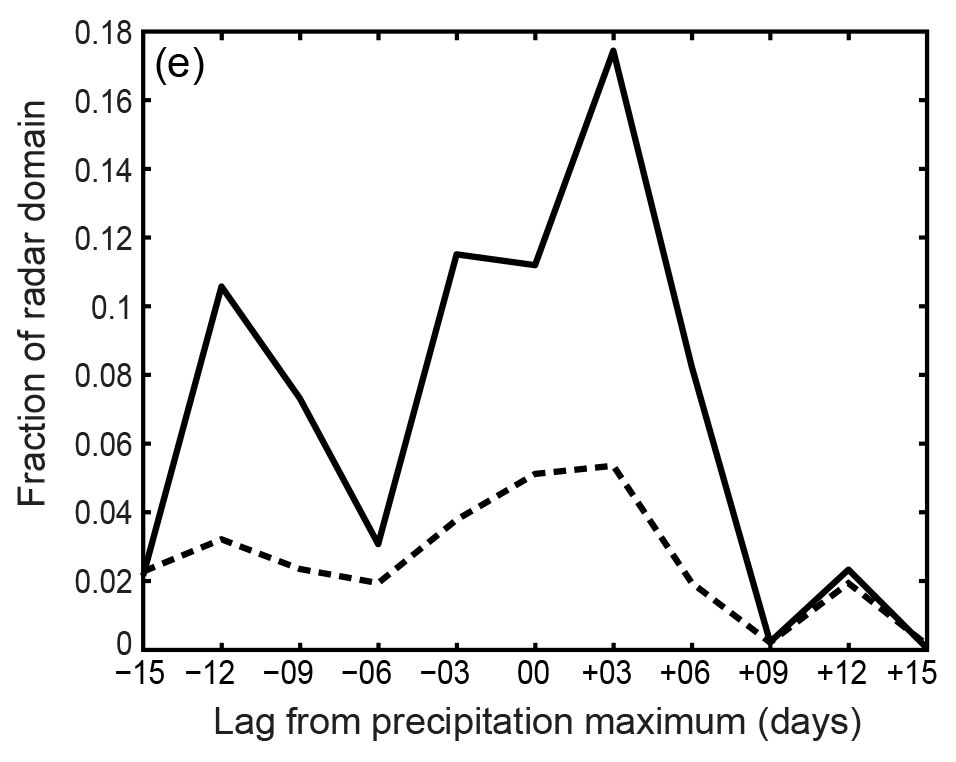 CE2 (November)
CE3 (December)
Convective Cloud Echo Tops
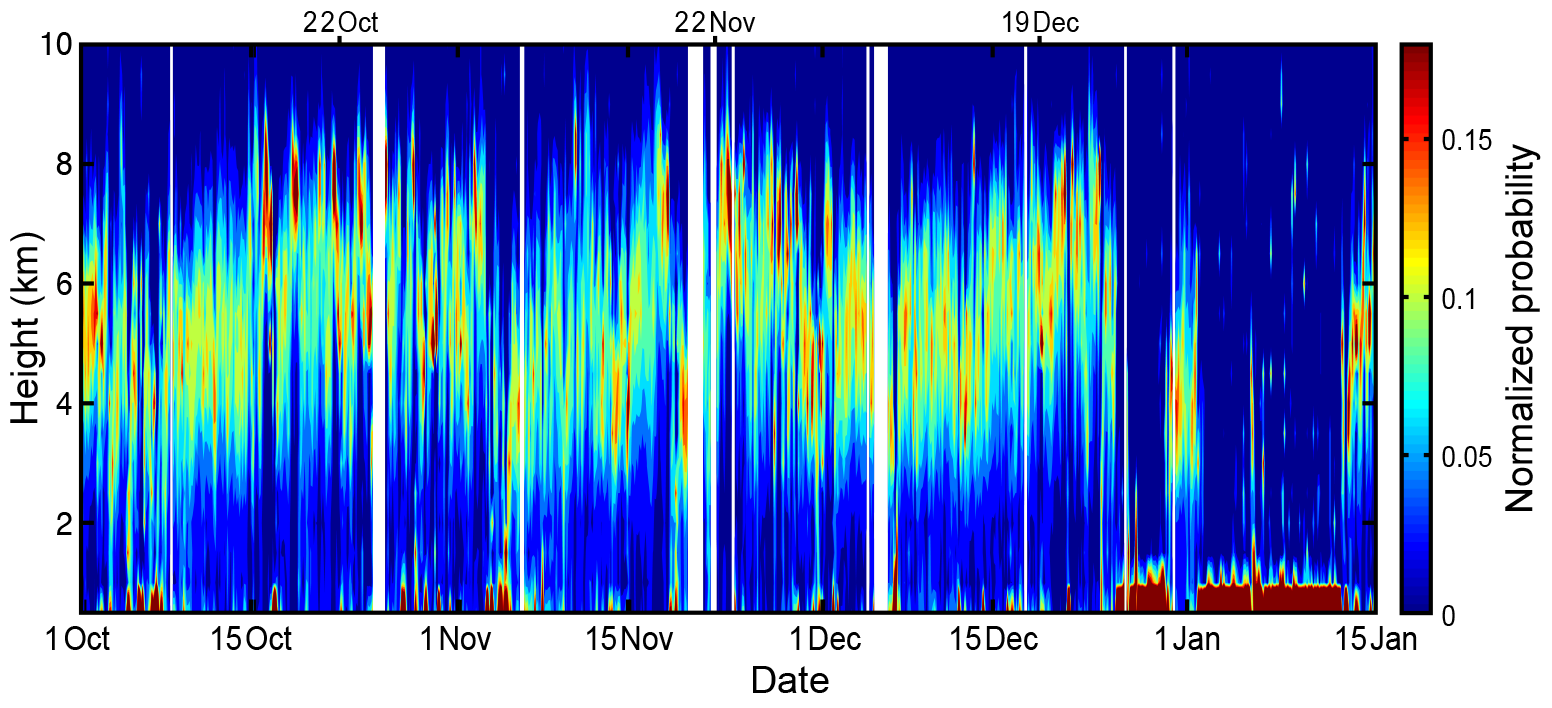 Convective Cloud Echo Tops
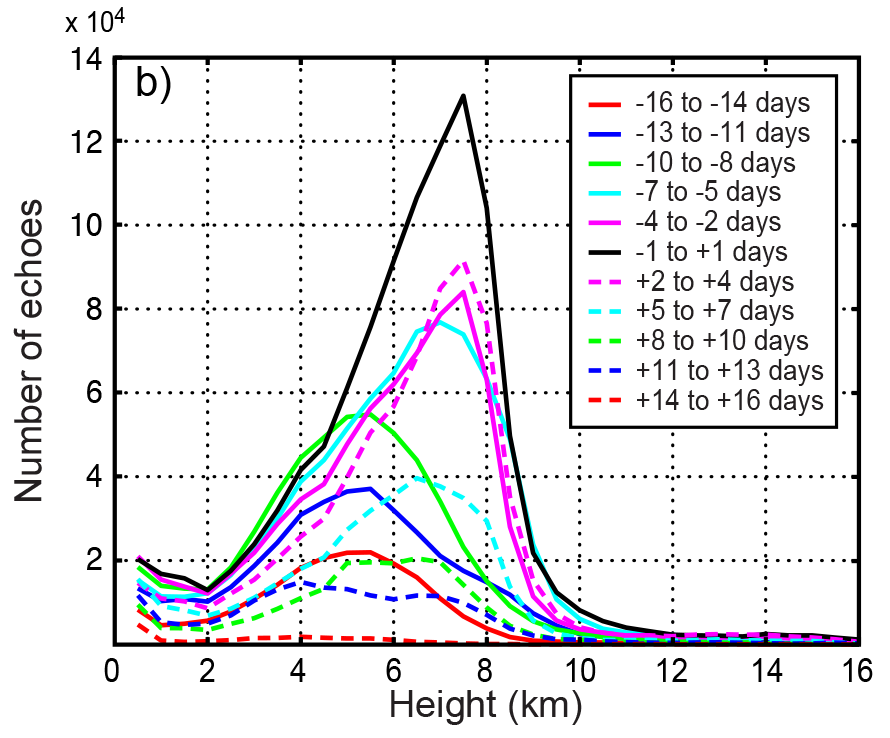 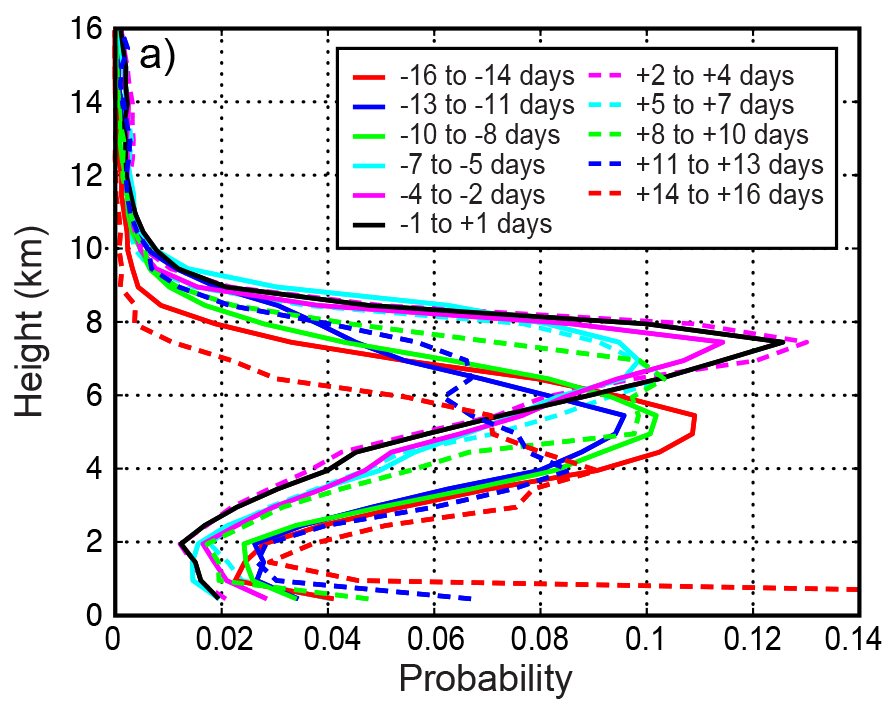 Day to day variability in cloud depth
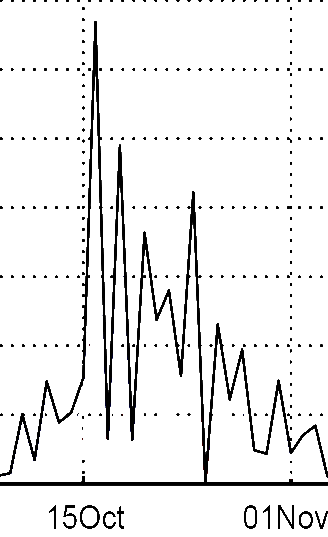 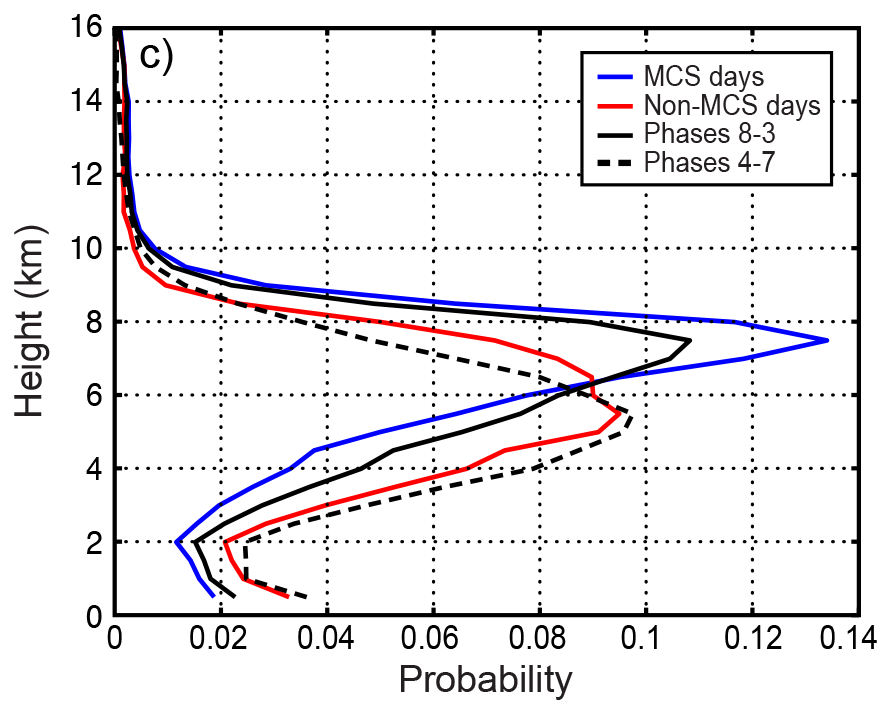 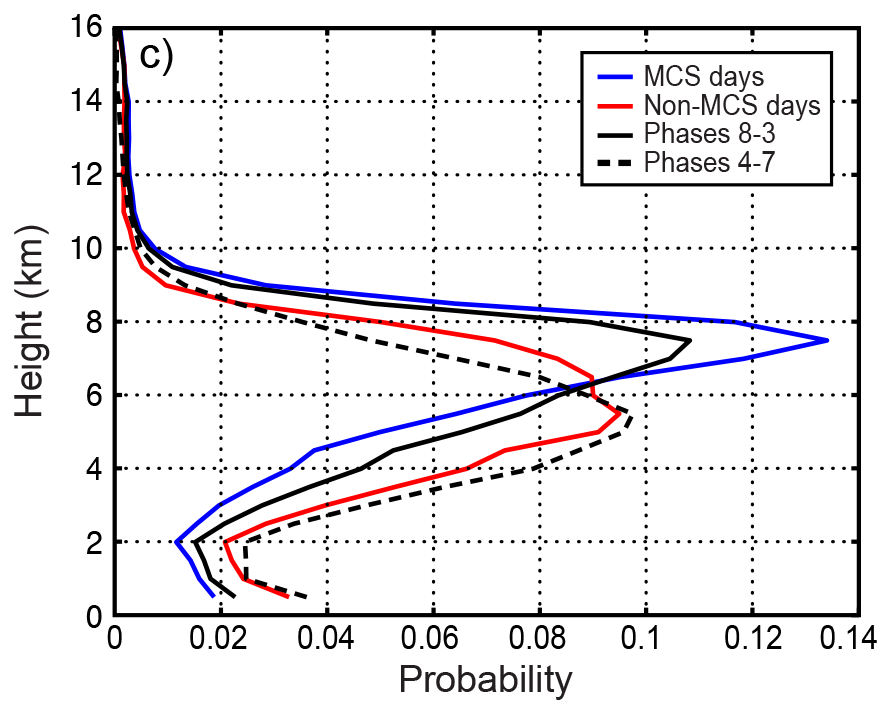 Convective cloud 20 dBZ PDF
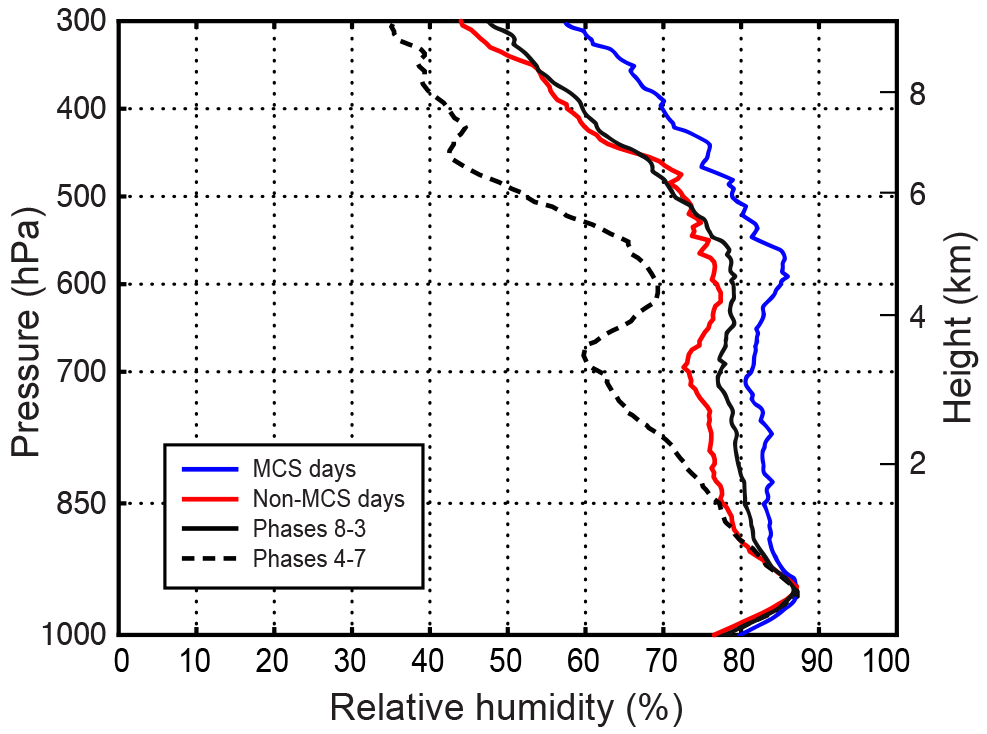 Corresponding 
RH profiles
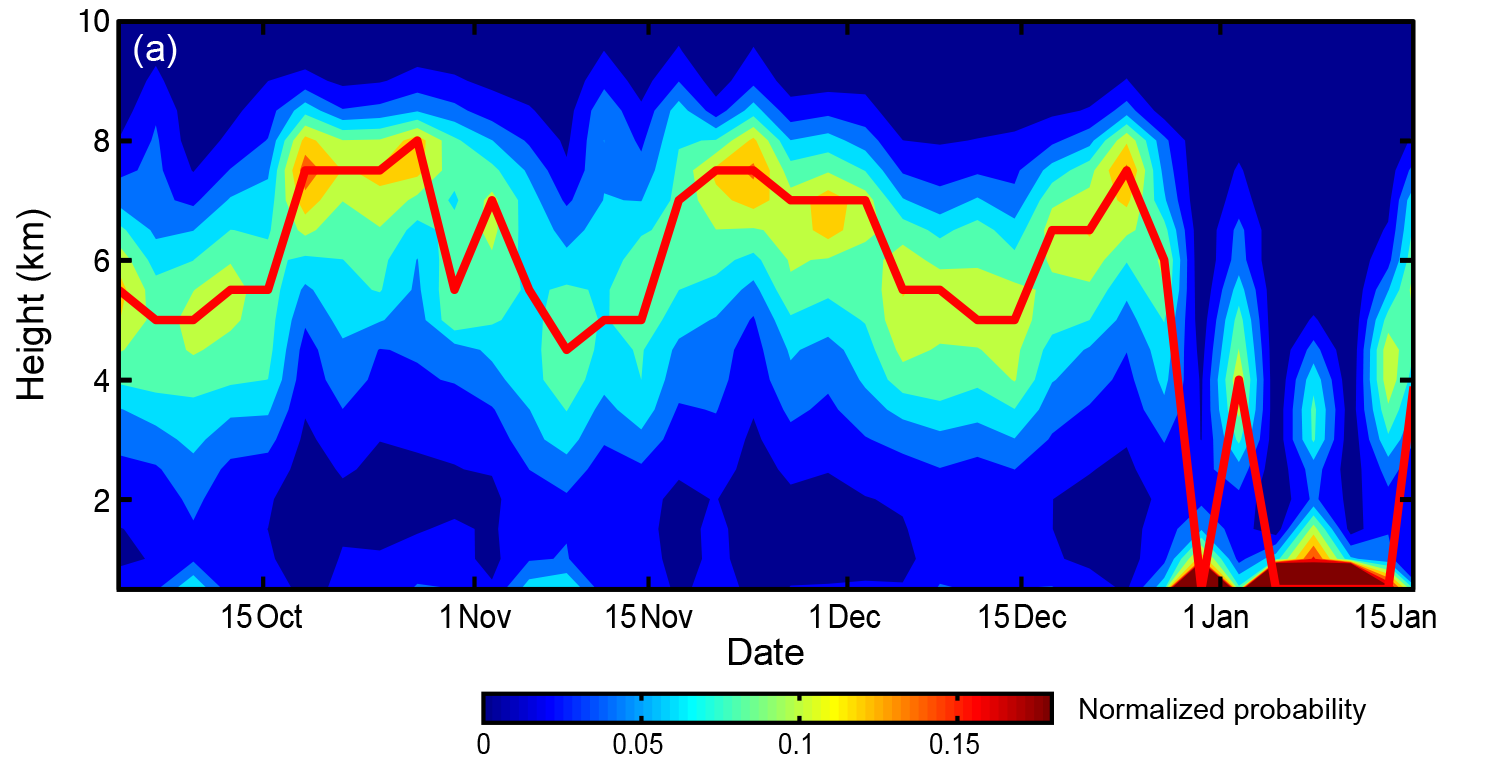 3-day smoothing
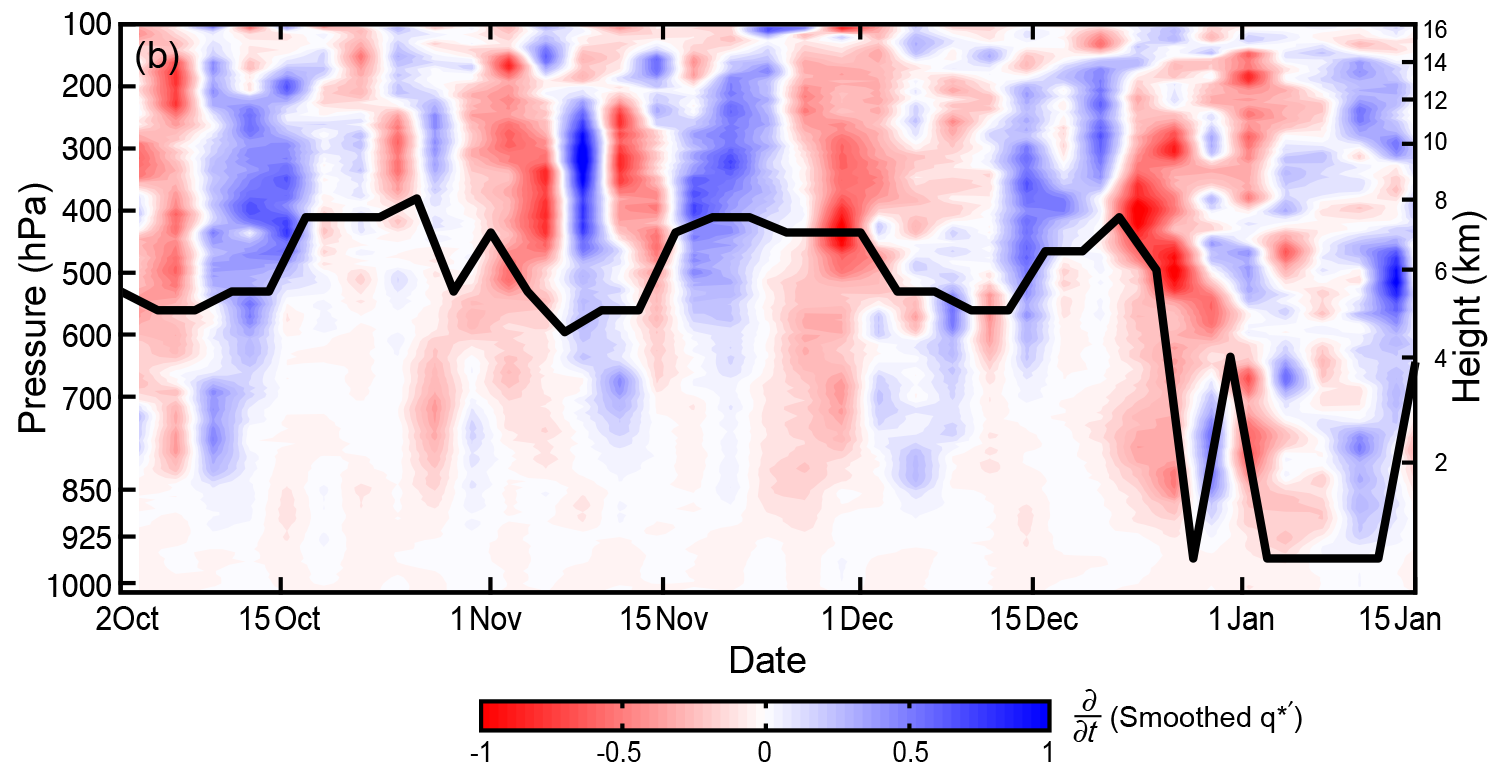 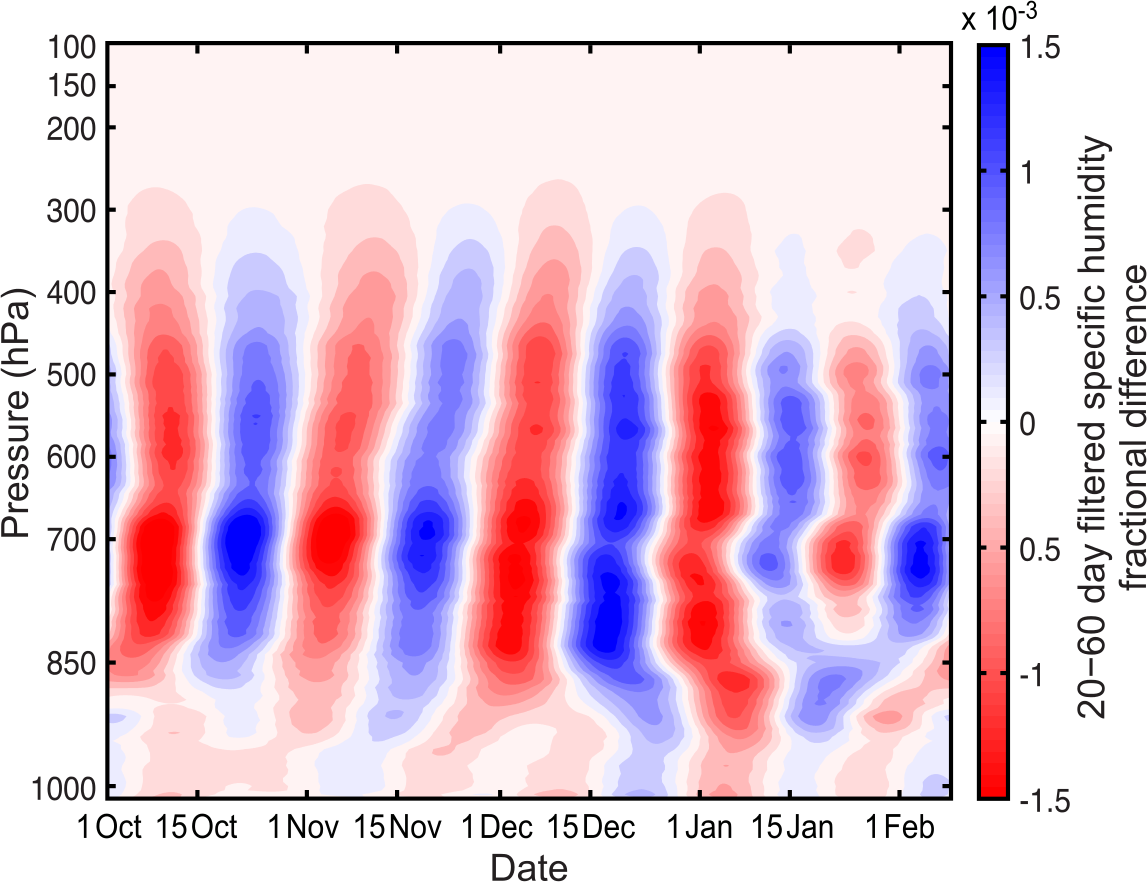 Filtered q*’
Positive lags (in parenthesis) indicate
variable in column leads.
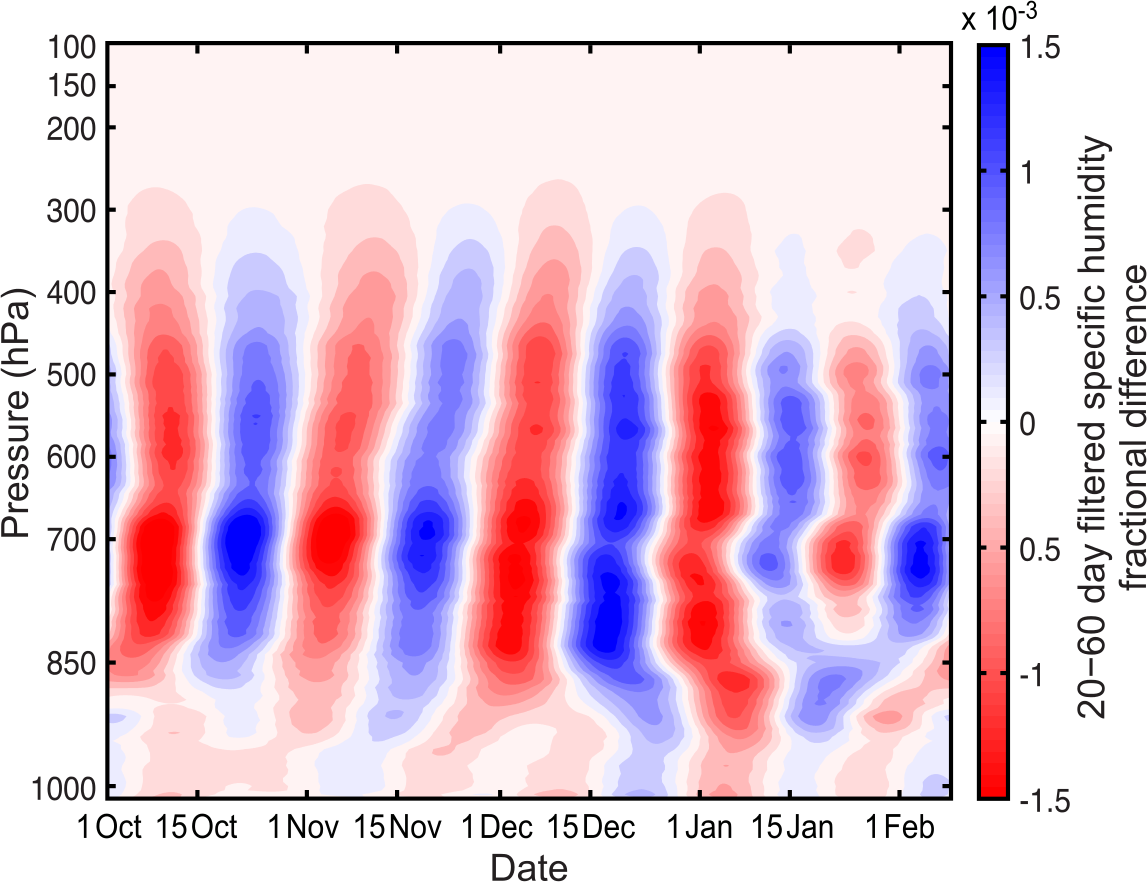 Filtered q*’
Positive lags (in parenthesis) indicate
variable in column leads.
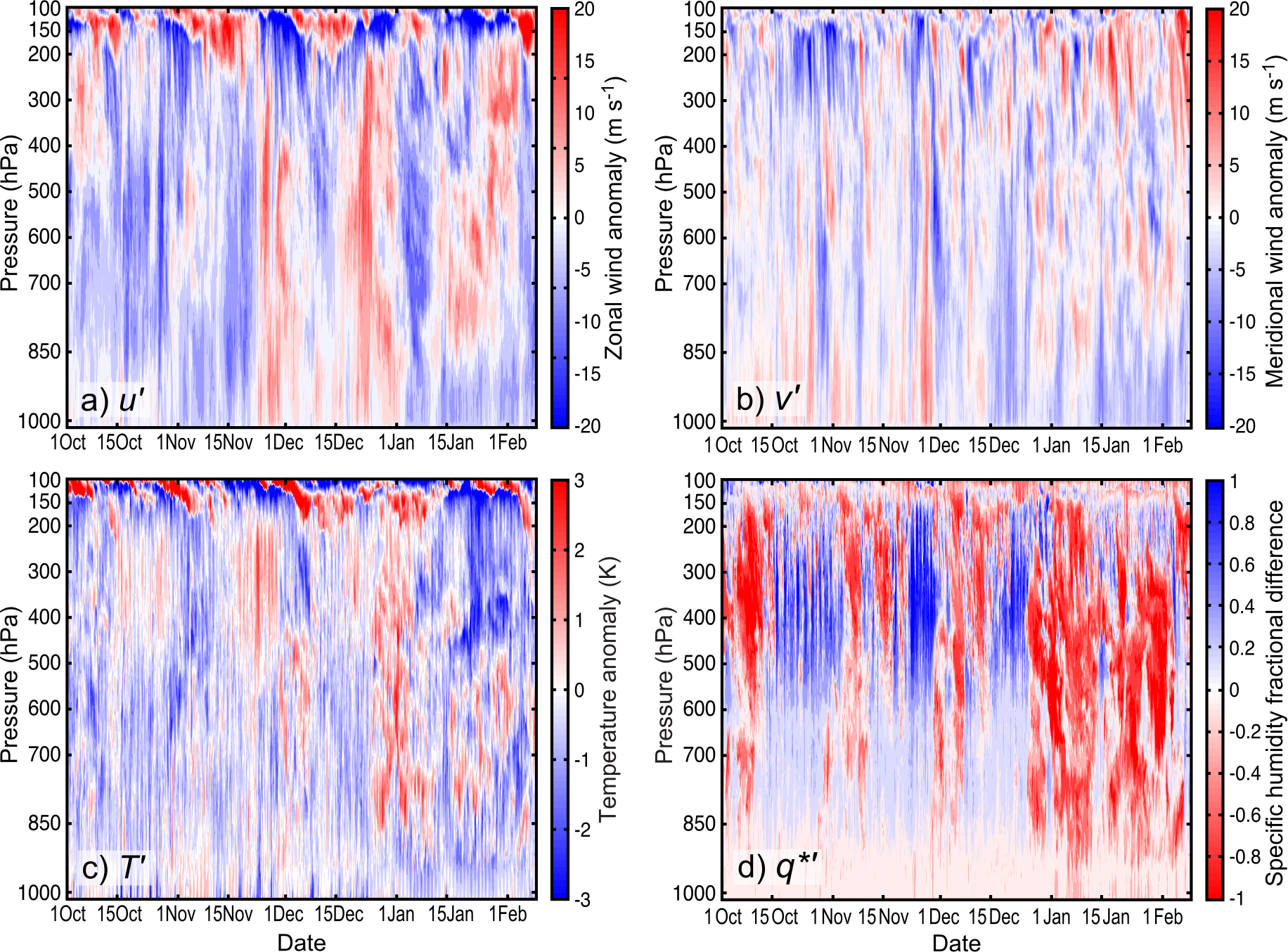 ERA u’
Gan
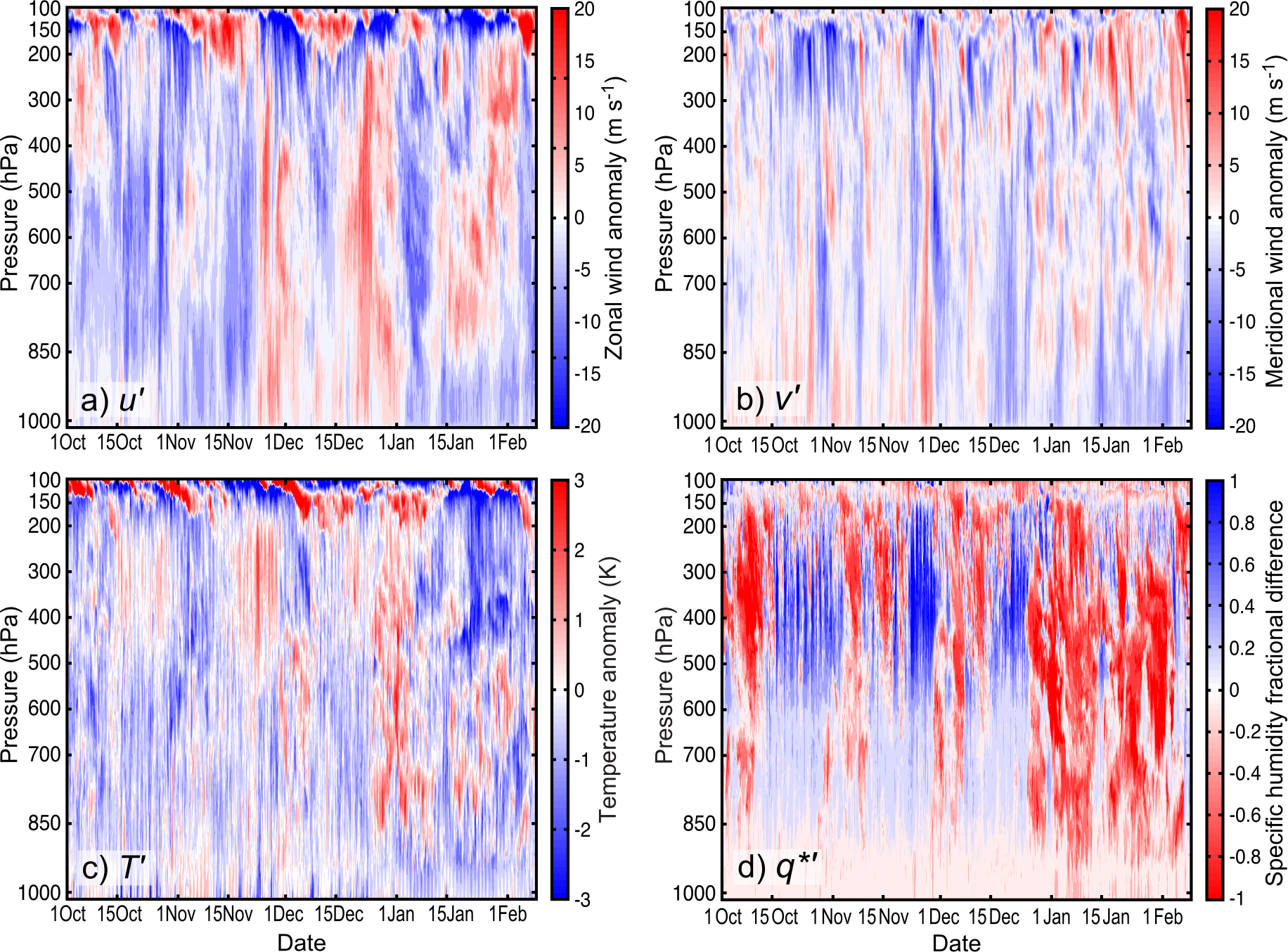 ERA q*’
CE1
CE2
23.4 m s-1
10.7 m s-1
CE3
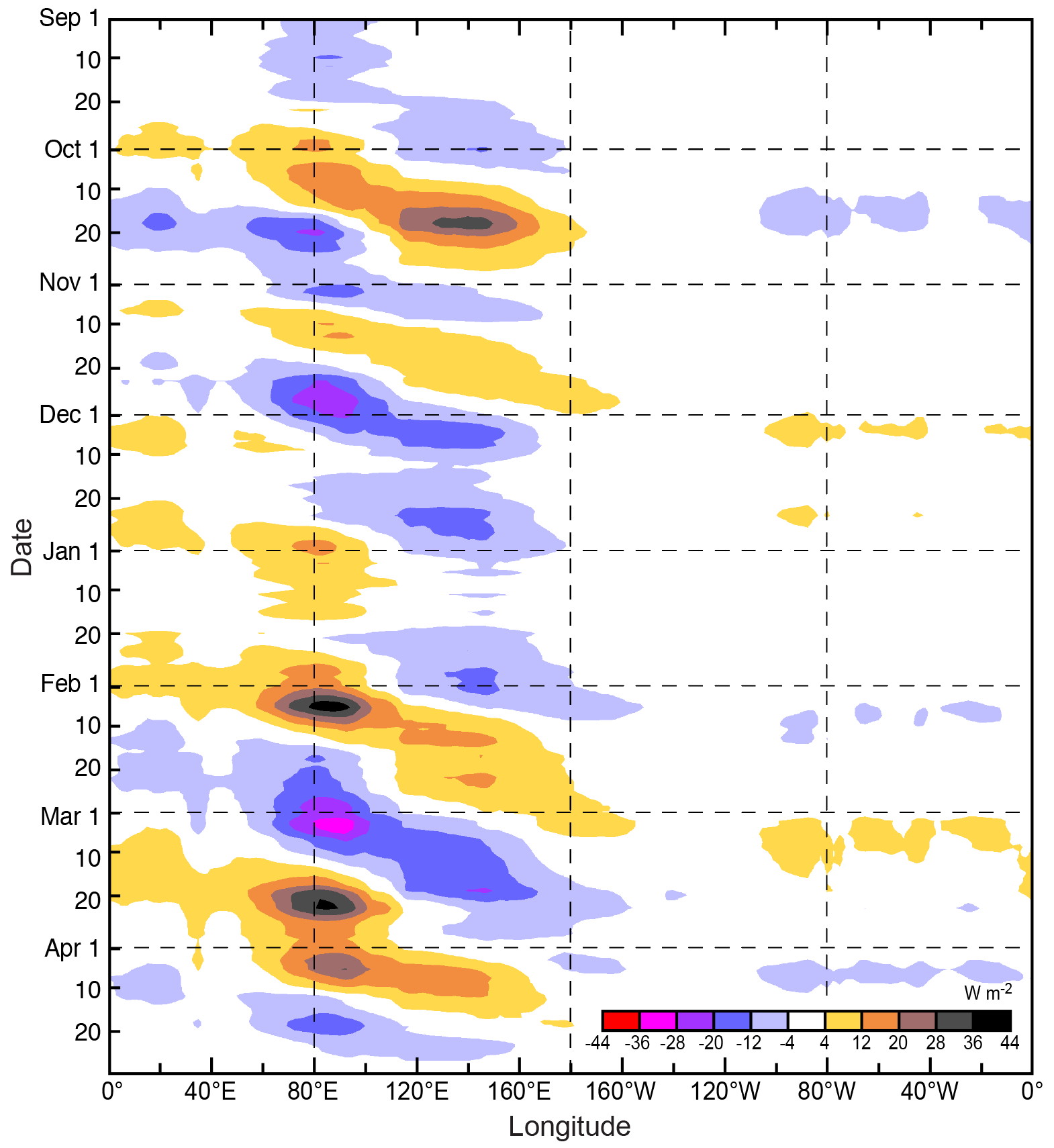 Figure: Matt Wheeler
Based on Wheeler and Hendon (2004)
Figure: A. Adames, paper in prep
Wave dynamics control cloud depth
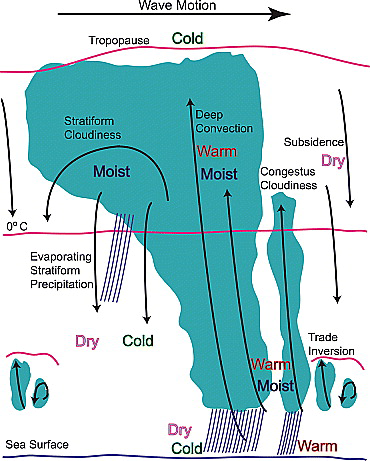 The misguided notion of “quasi-periodicity”
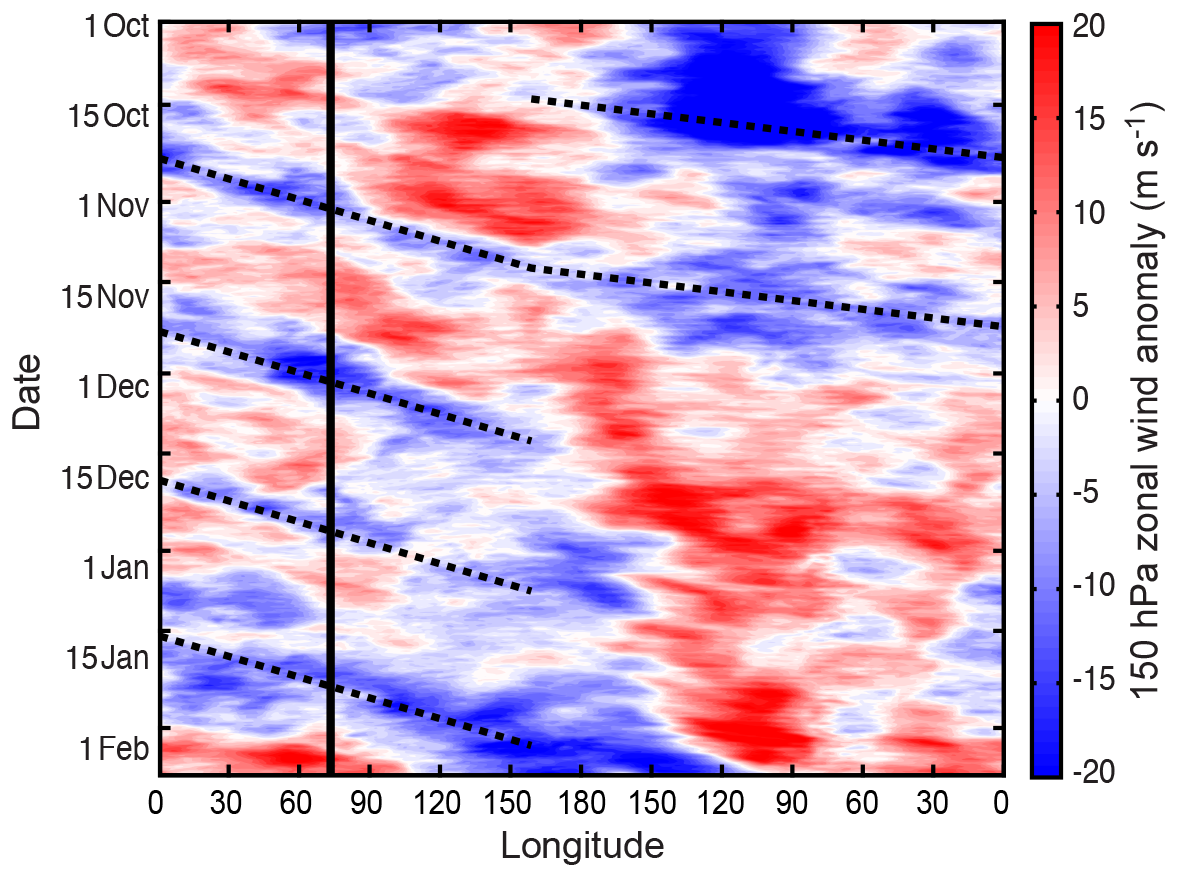 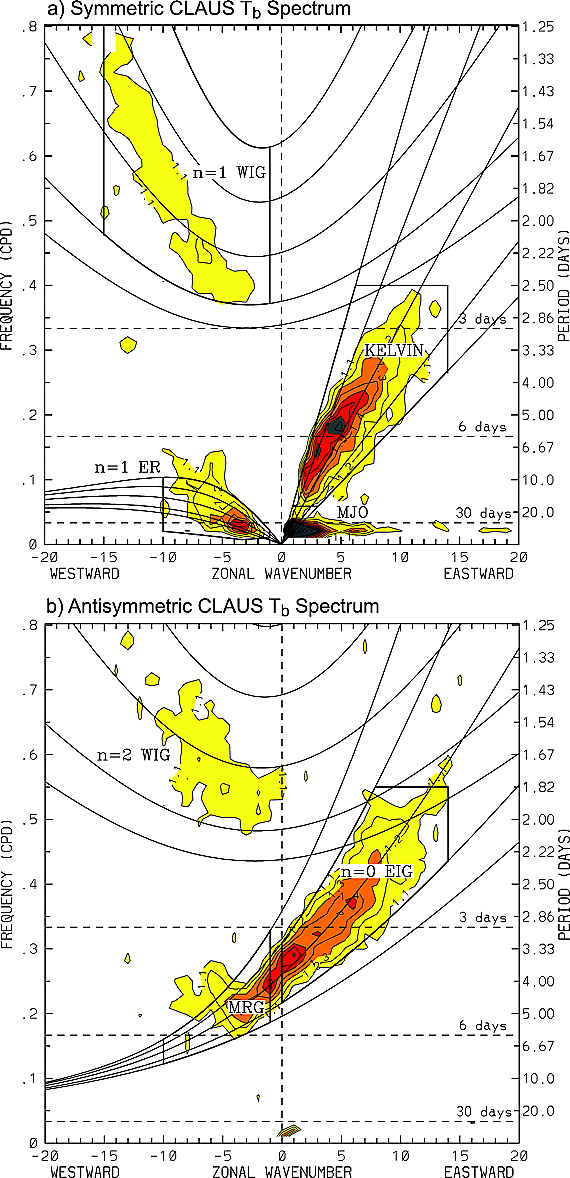 Kiladis et al. (2009)
u’
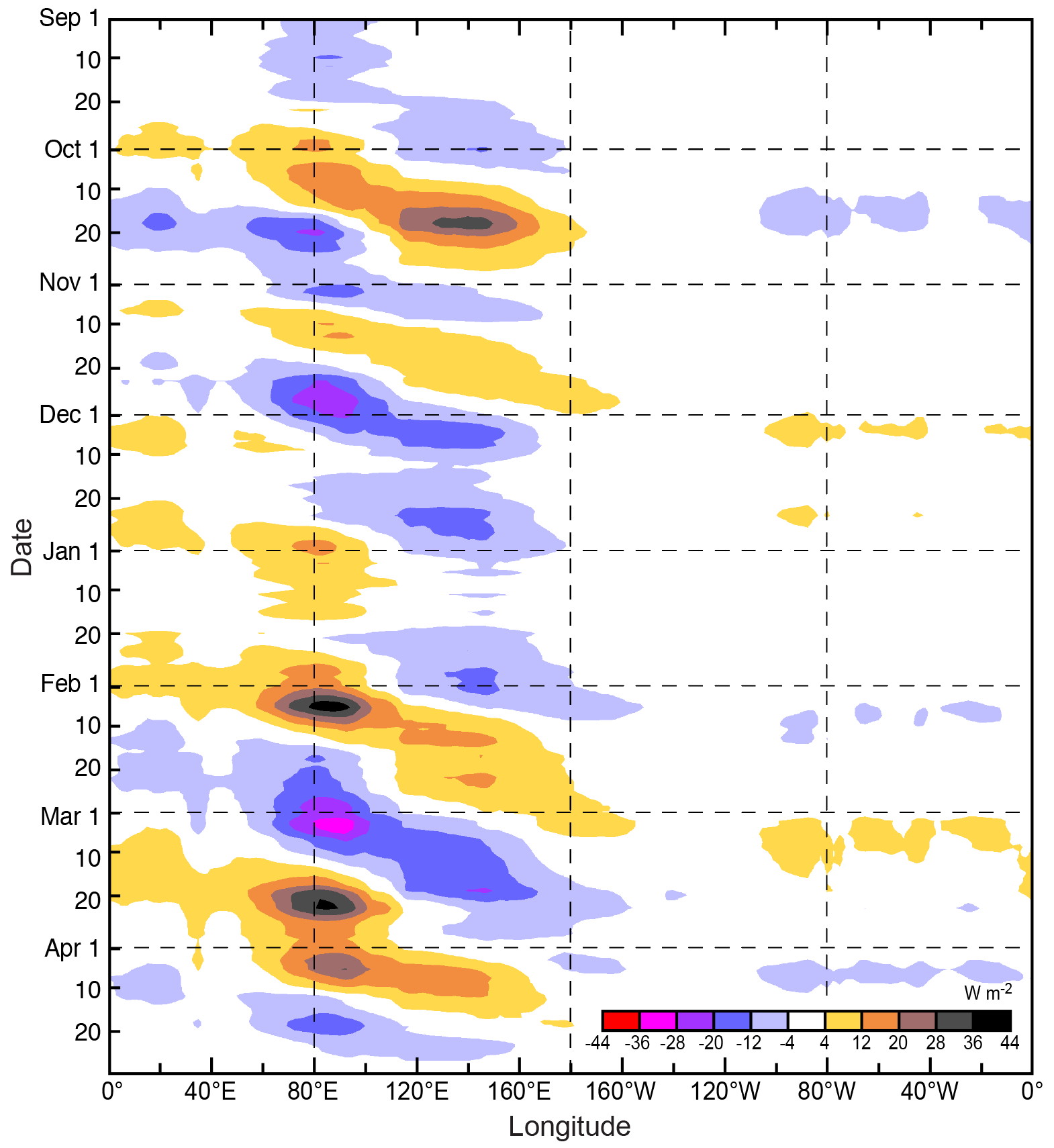 OLR
Conclusions
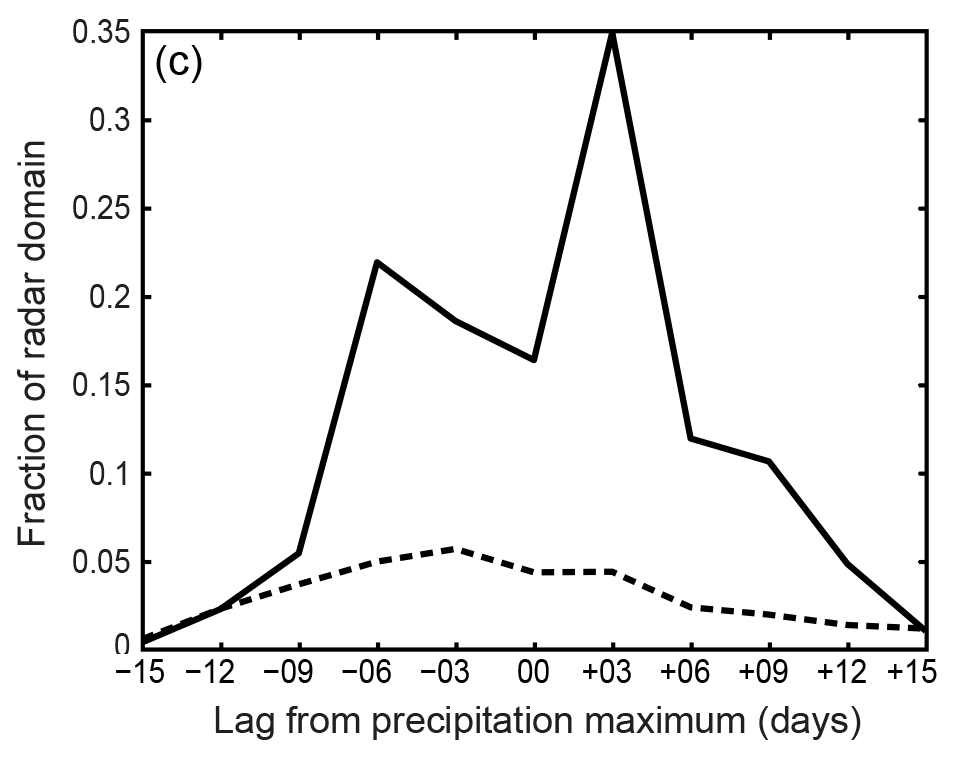 Stratiform cloud dominates variability in cloud cover
 through stages of a convective event.
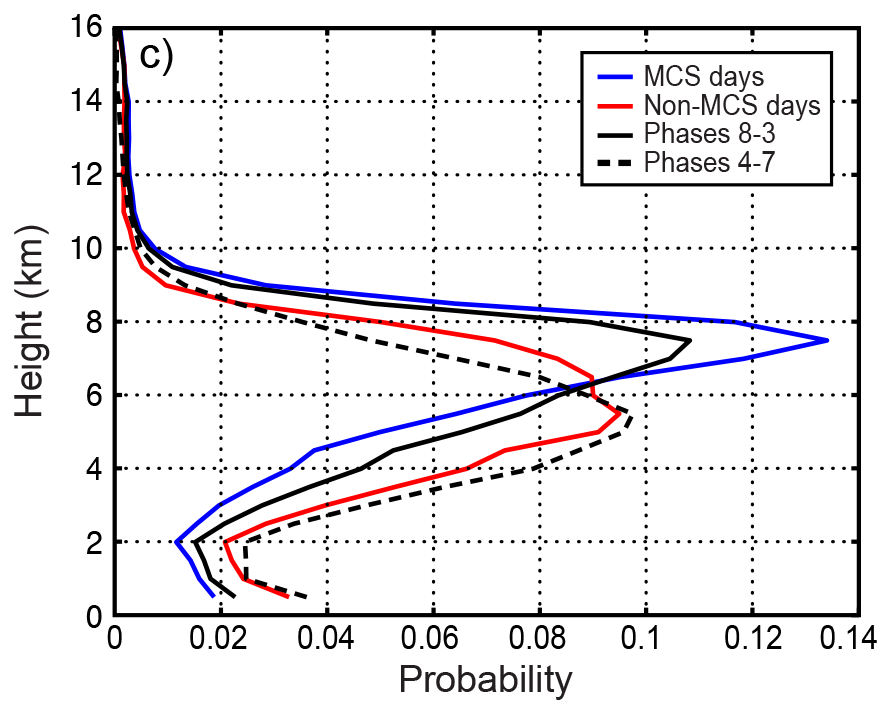 Convective cloud depth is not controlled solely by
environmental humidity.
Rapid increase in humidity observed above 850 hPa, 
which closely corresponds with sharp increase in 
convective cloud top height.
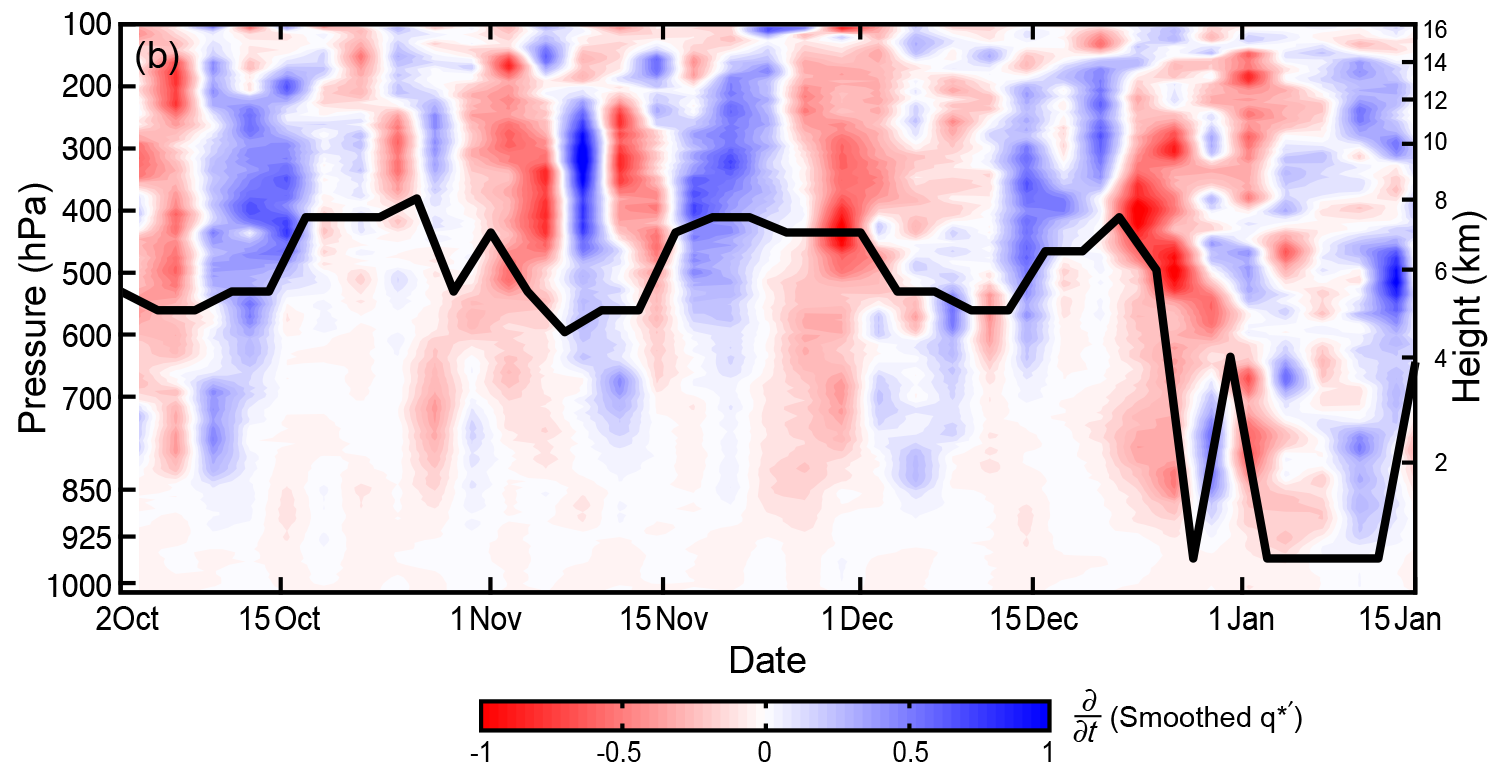 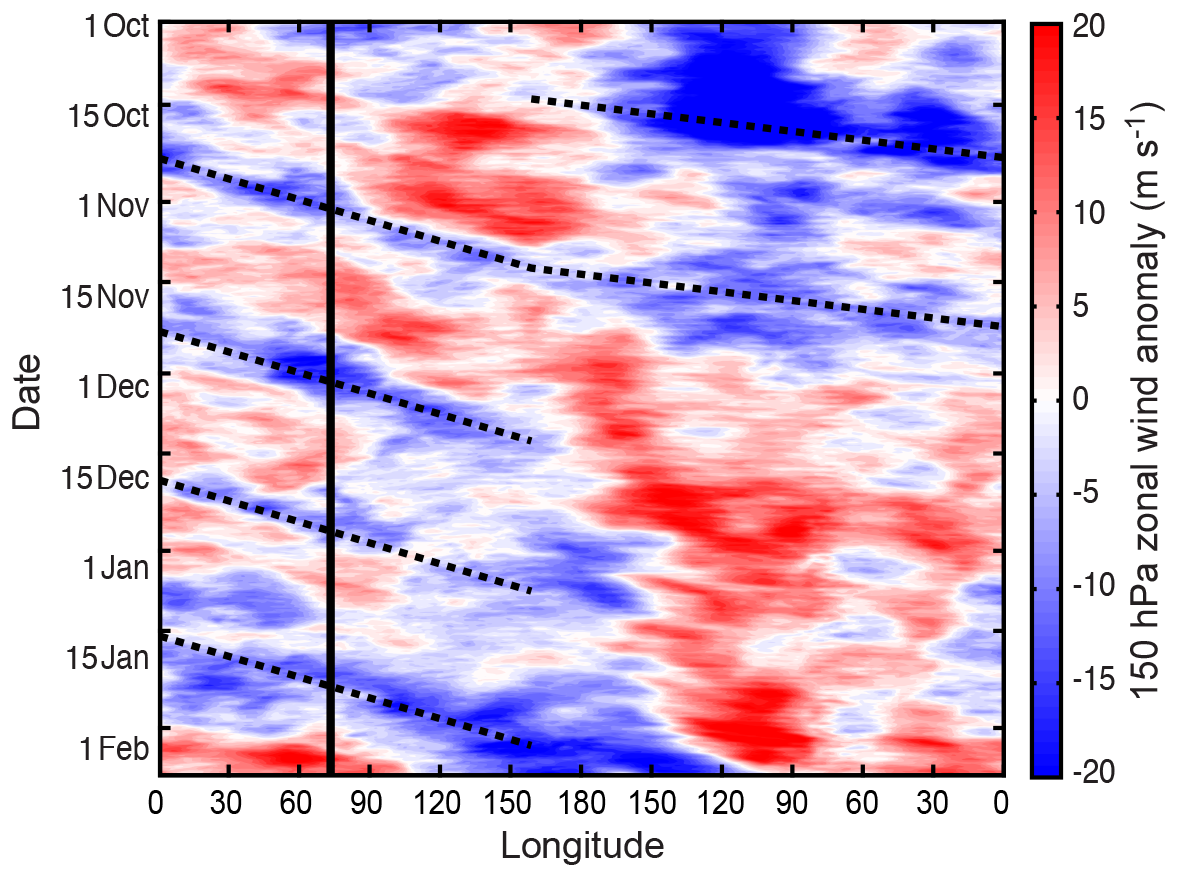 Convection does not initiate until upper-tropospheric 
Kelvin anomaly reaches the central Indian Ocean.
Conclusions
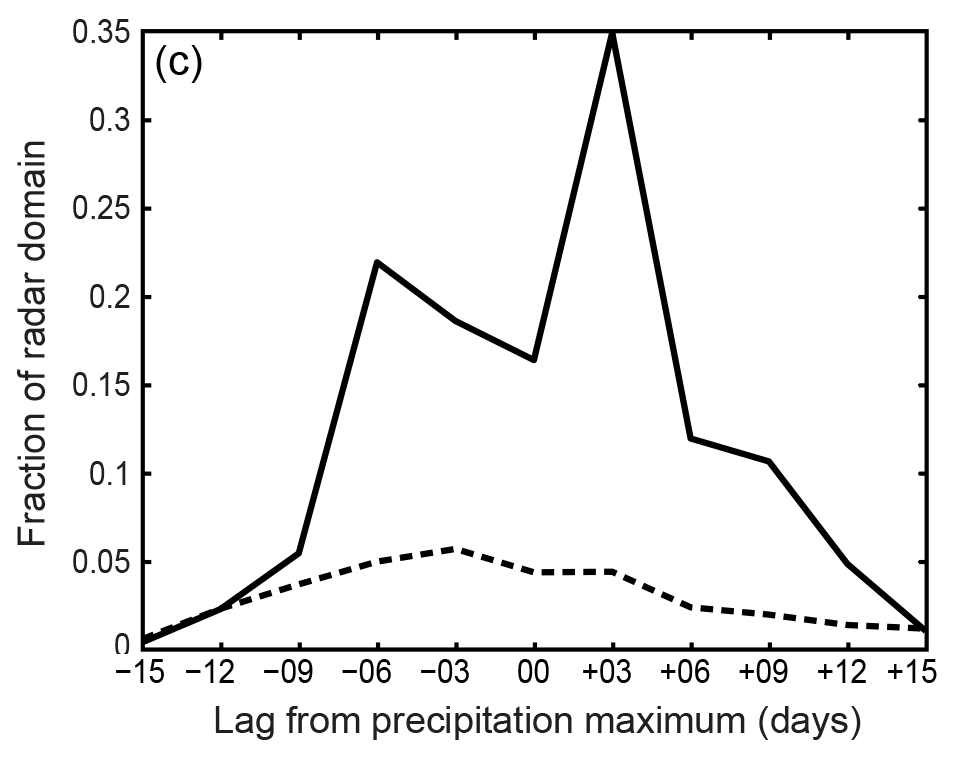 Stratiform cloud dominates variability in cloud cover
 through stages of a convective event.
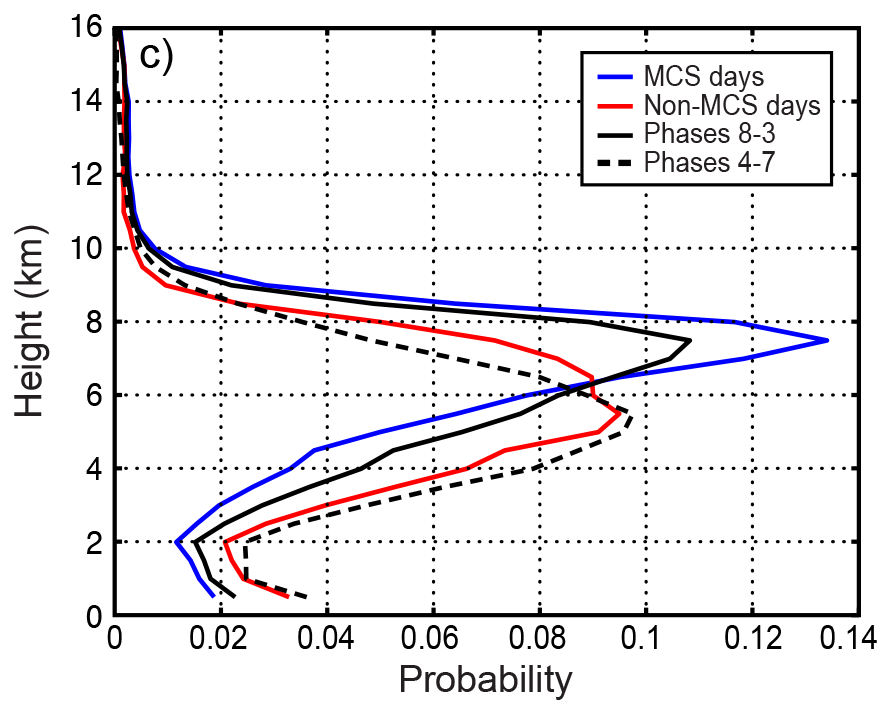 Convective cloud depth is not controlled solely by
environmental humidity.
Rapid increase in humidity observed above 850 hPa, 
which closely corresponds with sharp increase in 
convective cloud top height.
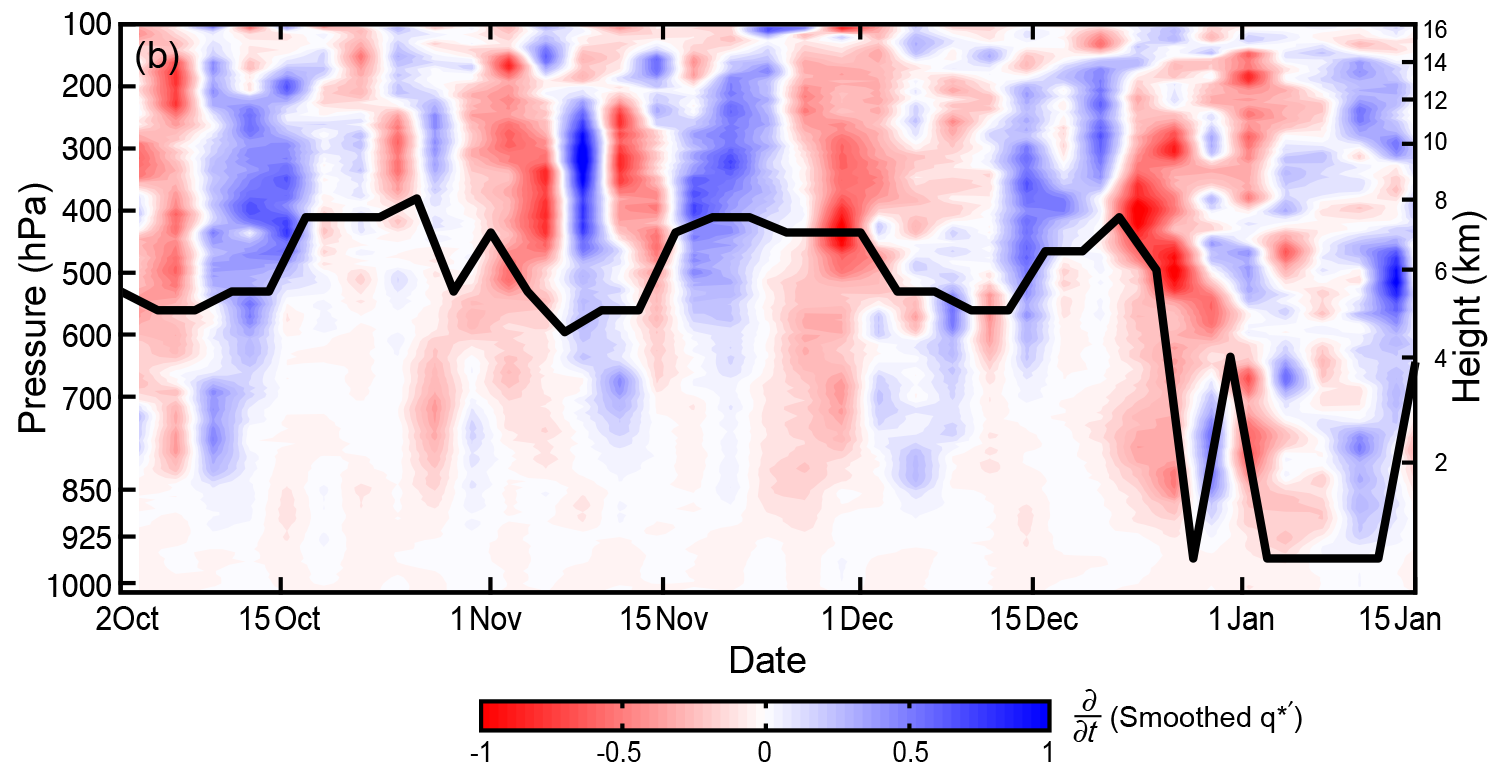 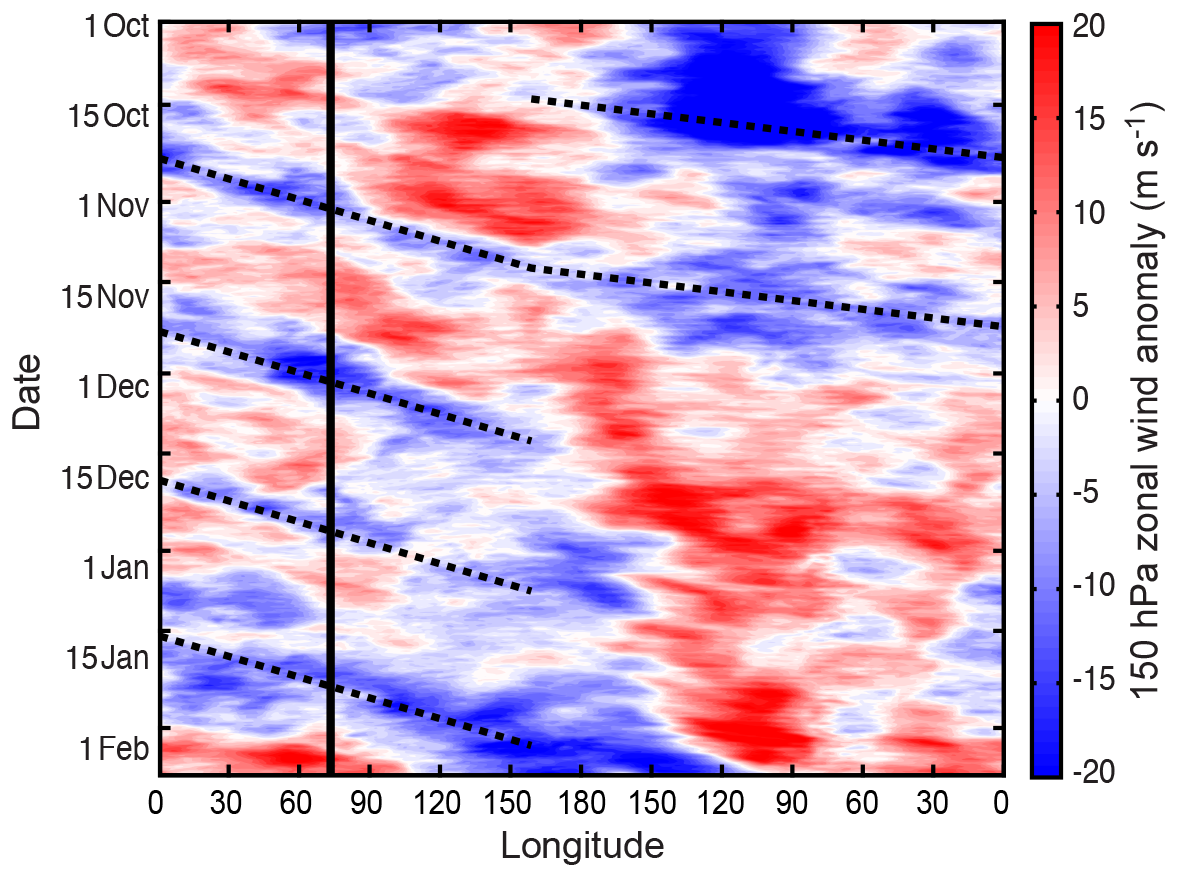 Convection does not initiate until upper-tropospheric 
Kelvin anomaly reaches the central Indian Ocean.
Conclusions
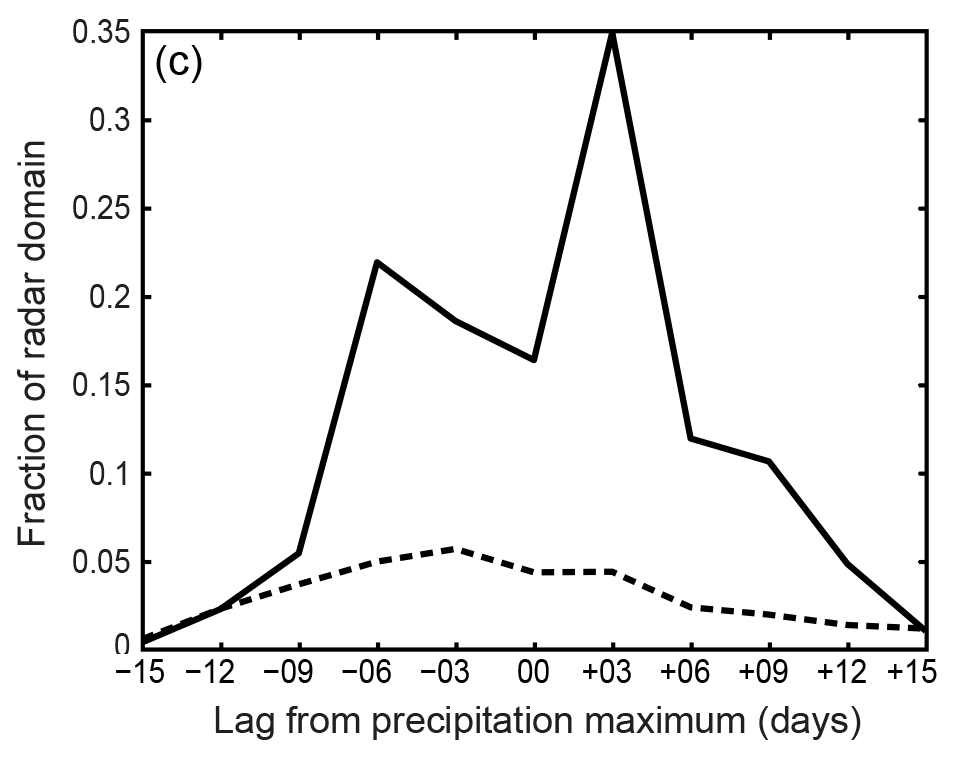 Stratiform cloud dominates variability in cloud cover
 through stages of a convective event.
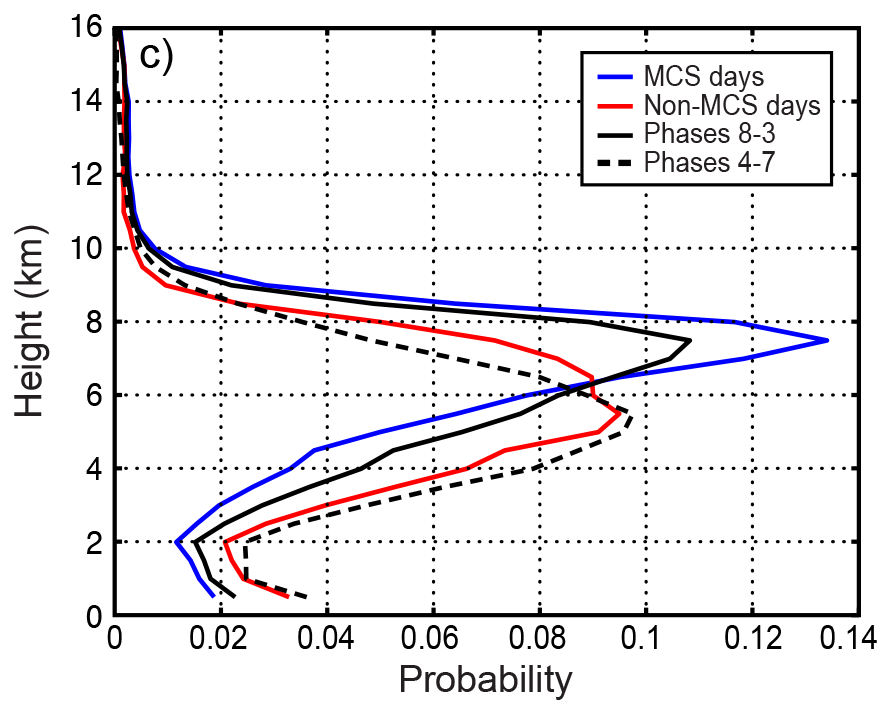 Convective cloud depth is not controlled solely by
environmental humidity.
Rapid increase in humidity observed above 850 hPa, 
which closely corresponds with sharp increase in 
convective cloud top height.
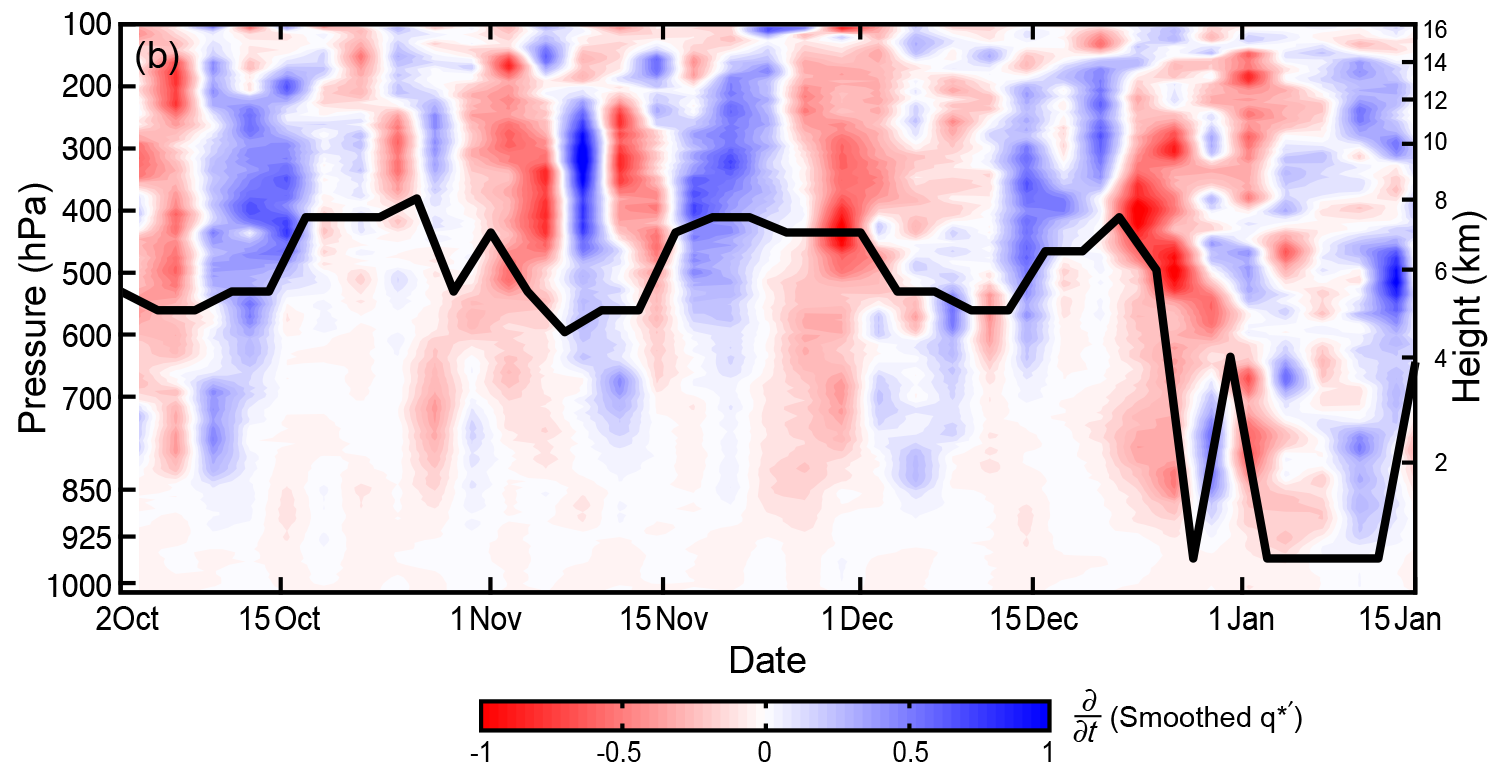 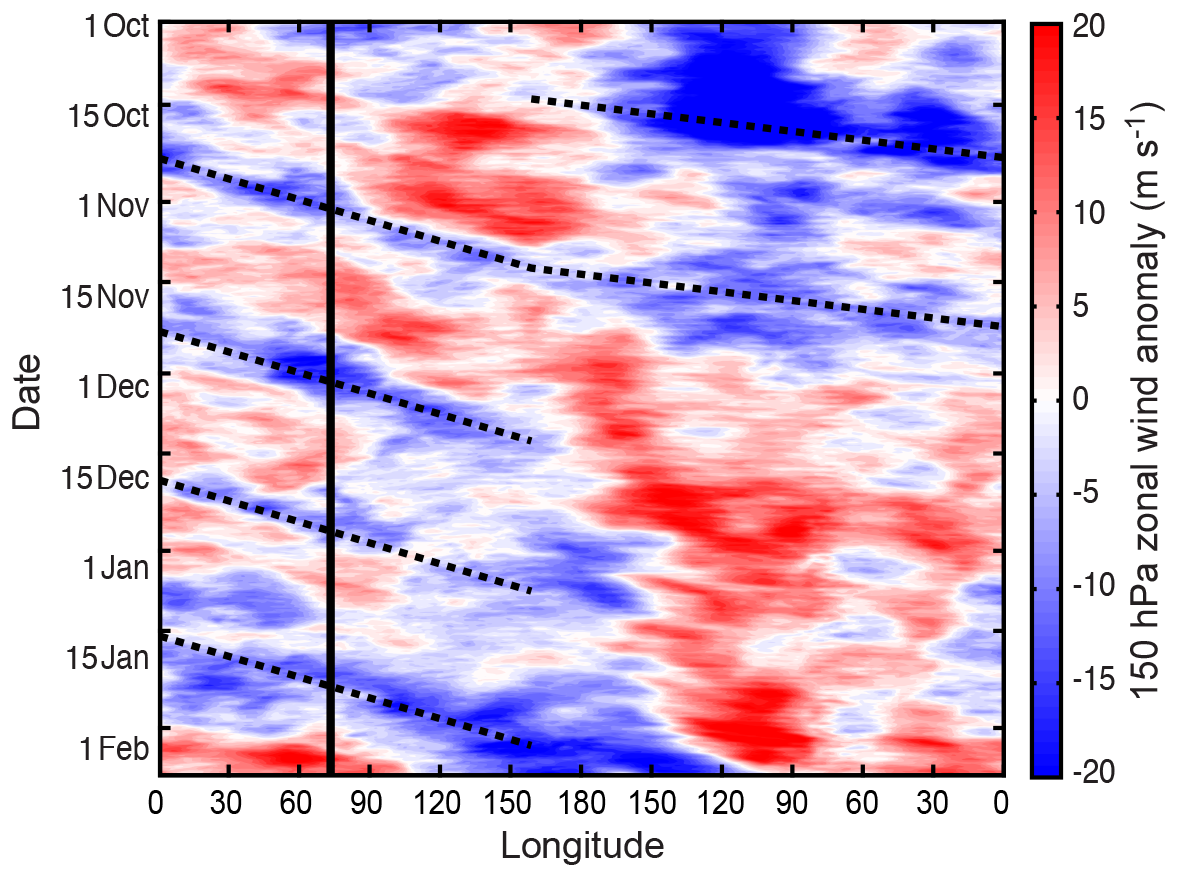 Convection does not initiate until upper-tropospheric 
Kelvin anomaly reaches the central Indian Ocean.
Conclusions
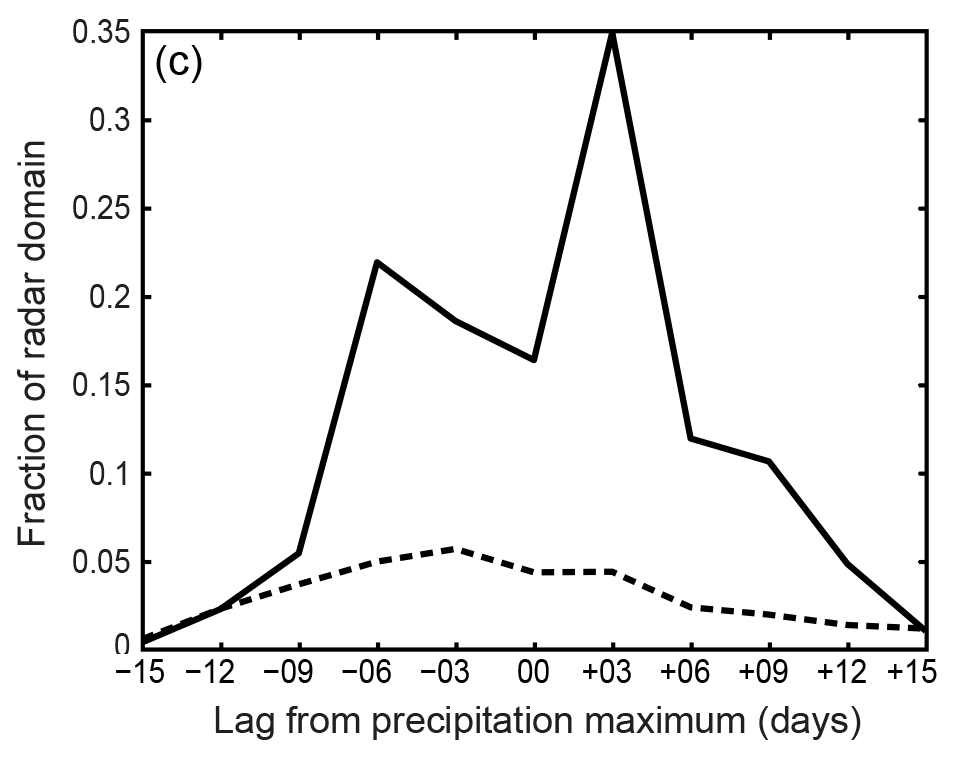 Stratiform cloud dominates variability in cloud cover
 through stages of a convective event.
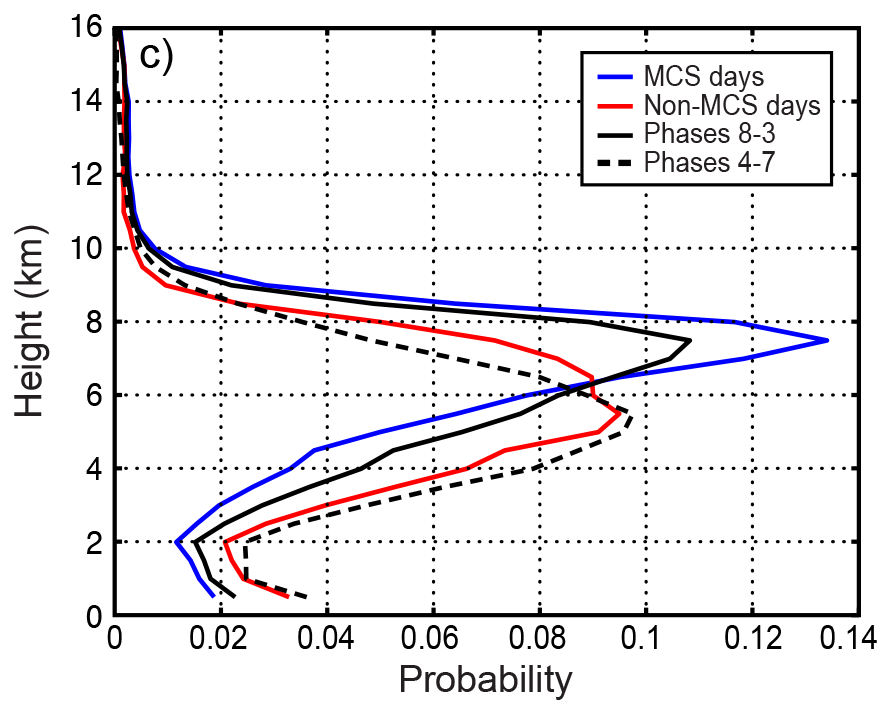 Convective cloud depth is not controlled solely by
environmental humidity.
Rapid increase in humidity observed above 850 hPa, 
which closely corresponds with sharp increase in 
convective cloud top height.
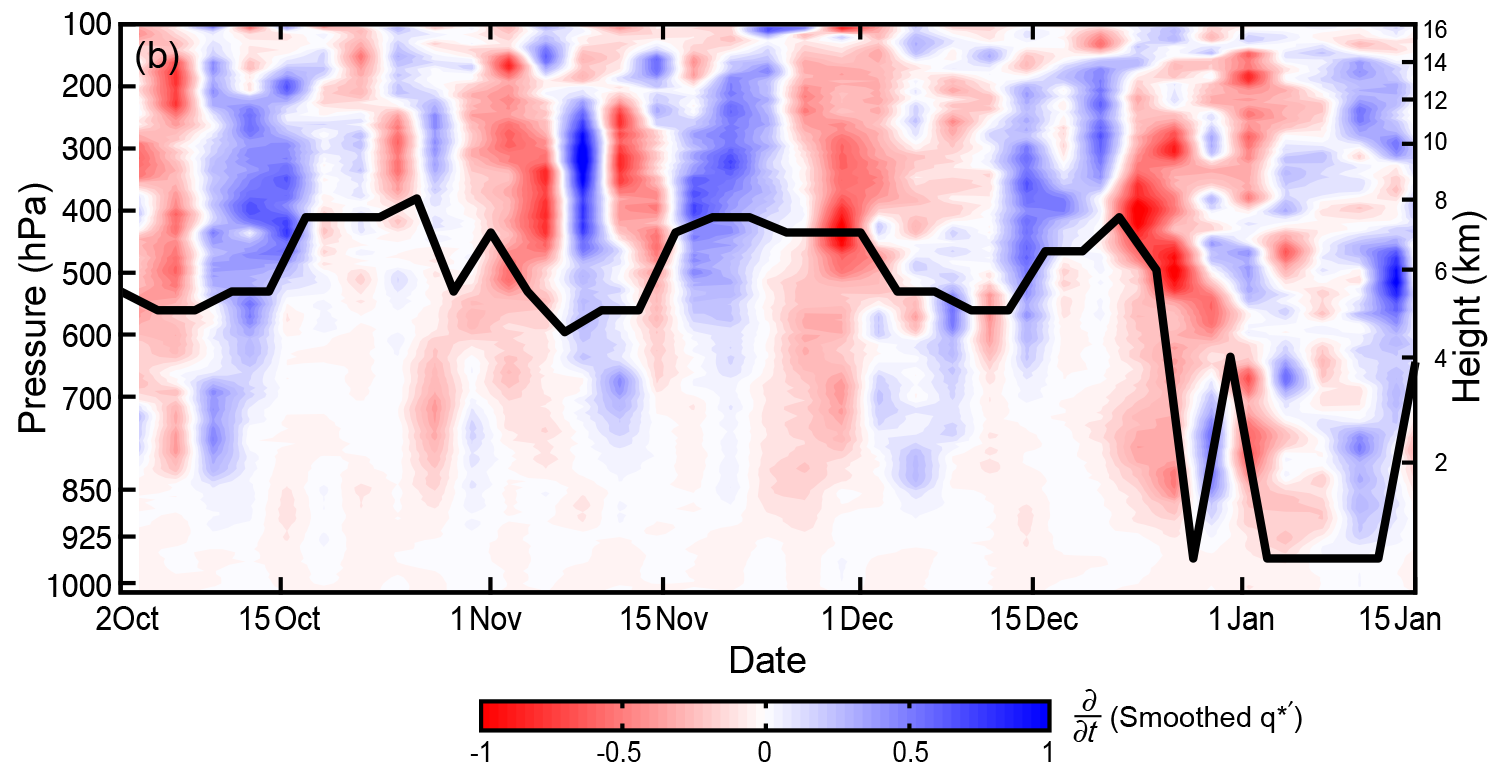 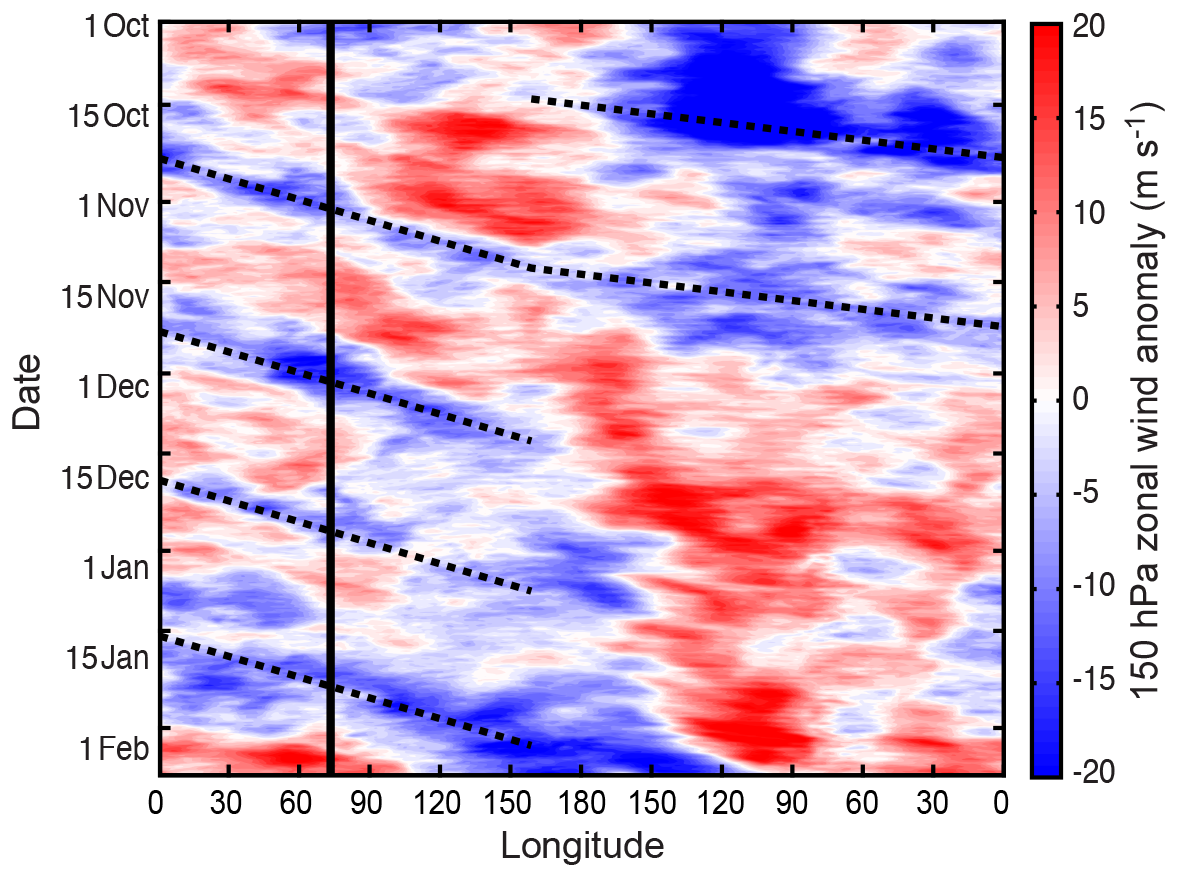 Convection does not initiate until upper-tropospheric 
Kelvin anomaly reaches the central Indian Ocean.
Conclusions, cont’d.
Upper-level support for deep convection and large stratiform regions may be controlled by wave dynamics.

“Quasi-periodicity” may really only refer to the irregular interval at which upper-level support is present for MJO onset.
Conclusions, cont’d.
Upper-level support for deep convection and large stratiform regions may be controlled by wave dynamics.

“Quasi-periodicity” may really only refer to the irregular interval at which upper-level support is present for MJO onset.
Conclusions
Stratiform cloud dominates variability in cloud cover through stages of a convective event.
Convective cloud depth is not controlled solely by environmental humidity.
Rapid increase in humidity observed above 850 hPa, which closely corresponds with sharp increase in convective cloud top height.
Convection does not initiate until upper-tropospheric Kelvin anomaly reaches the central Indian Ocean.
Upper-level support for deep convection and large stratiform regions may be controlled by wave dynamics.
“Quasi-periodicity” may really only refer to the irregular interval at which upper-level support is present for MJO onset.
This work was supported by the Department of Energy with grant DE-SC0008452.